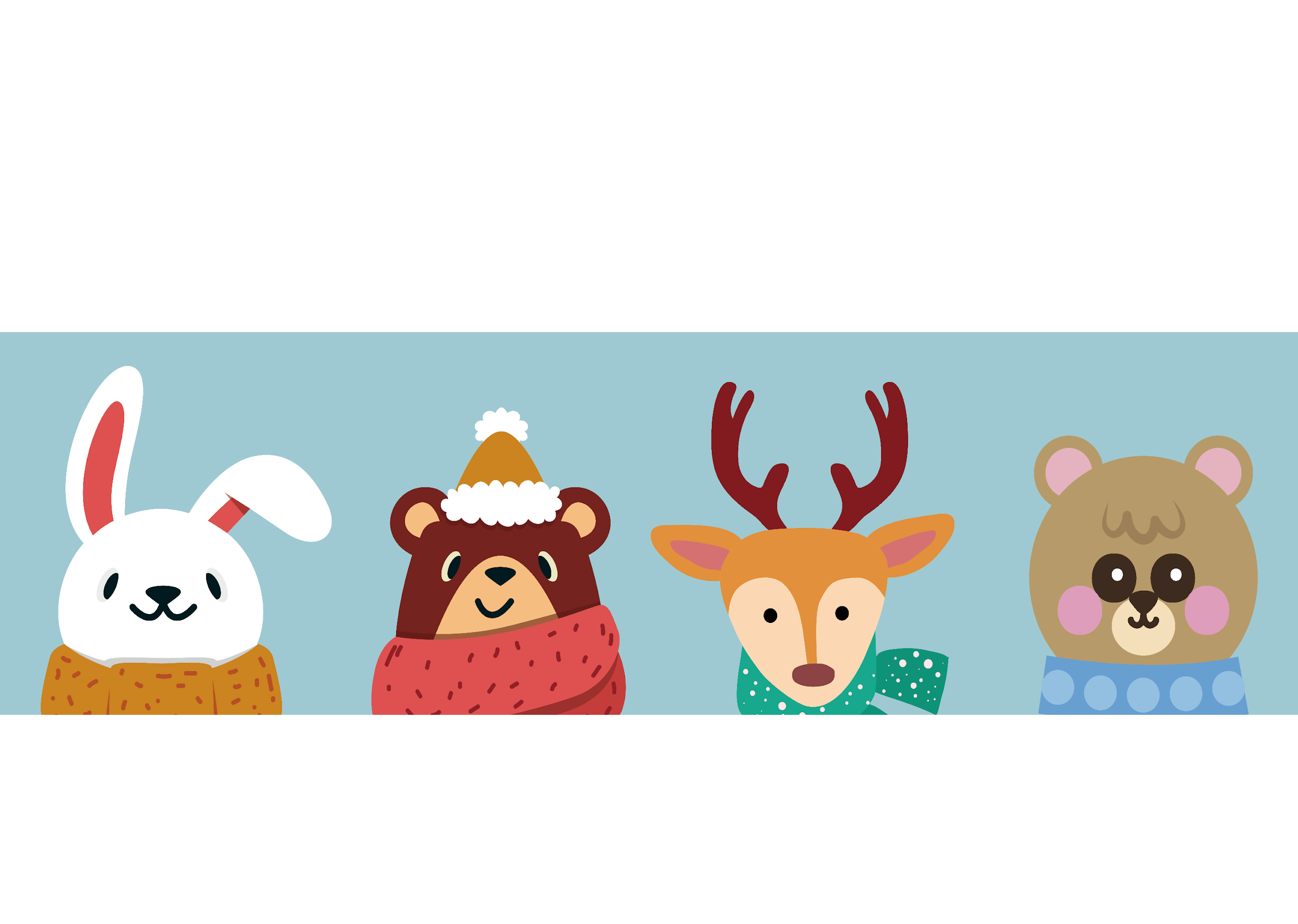 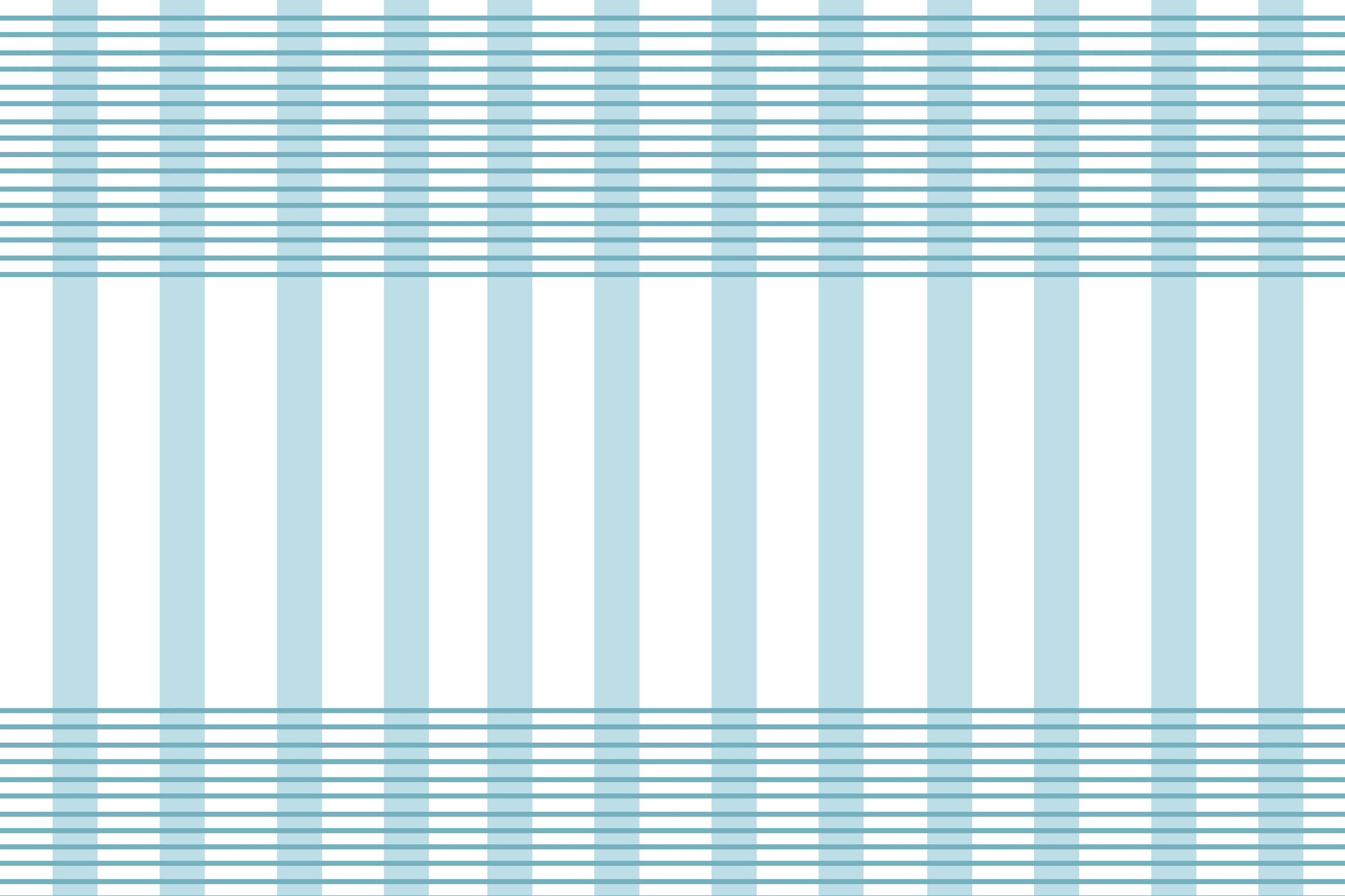 Xin chào tất cả các con!
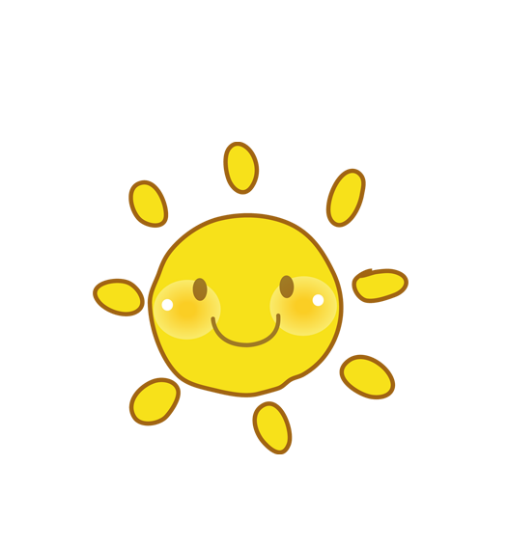 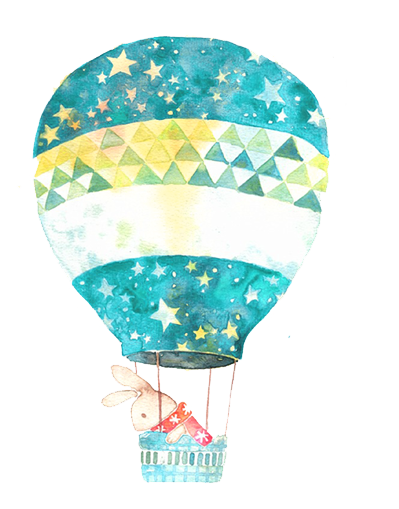 Toán
Phép cộng (không nhớ) trong phạm vi 1000
 (trang 58)
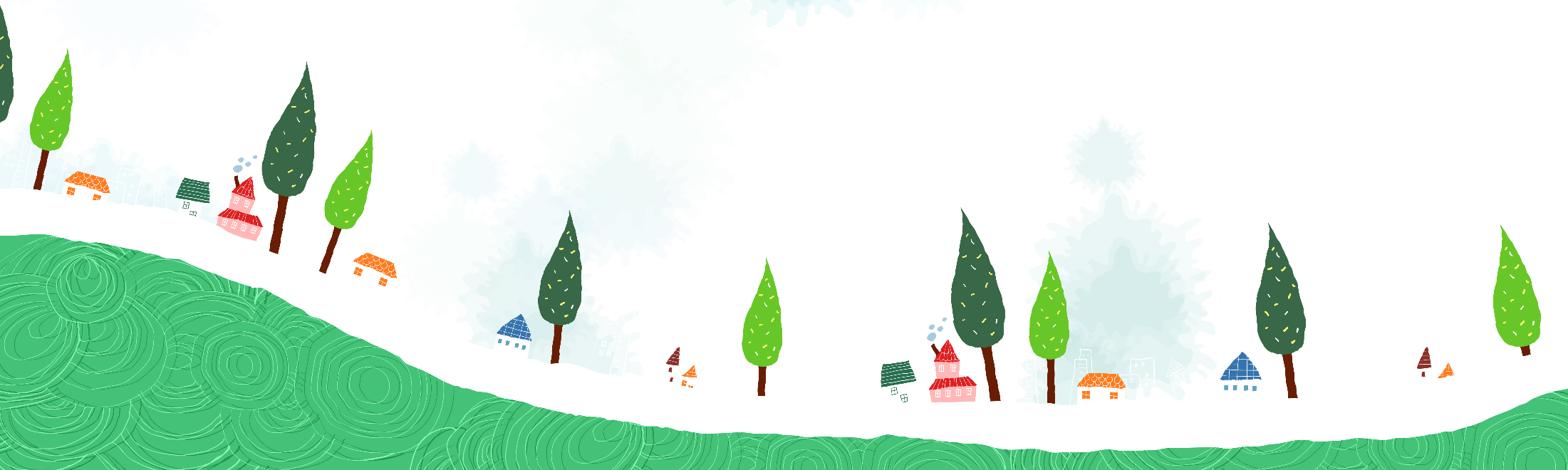 Thứ tư ngày 30 tháng 3 năm 2022
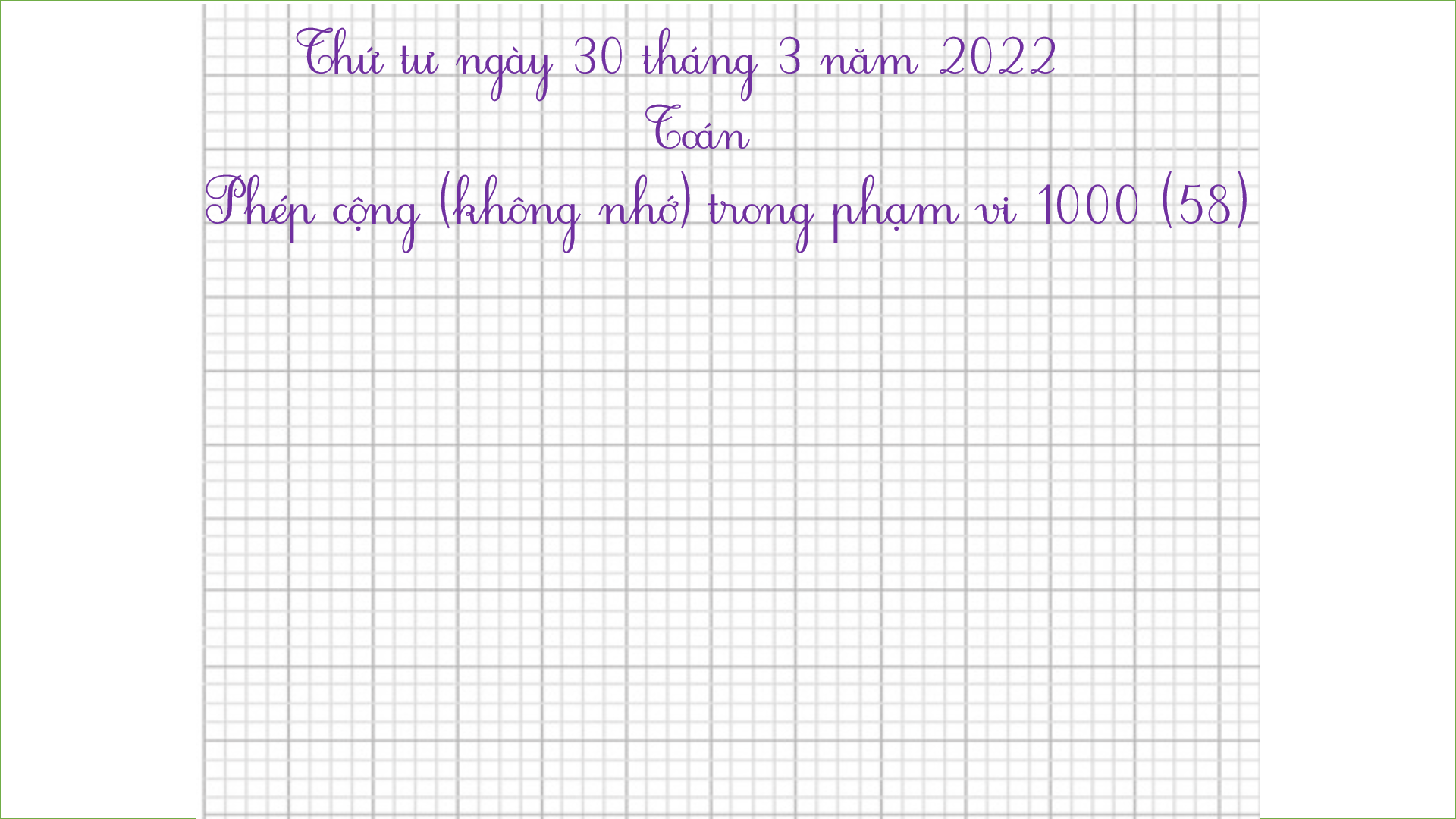 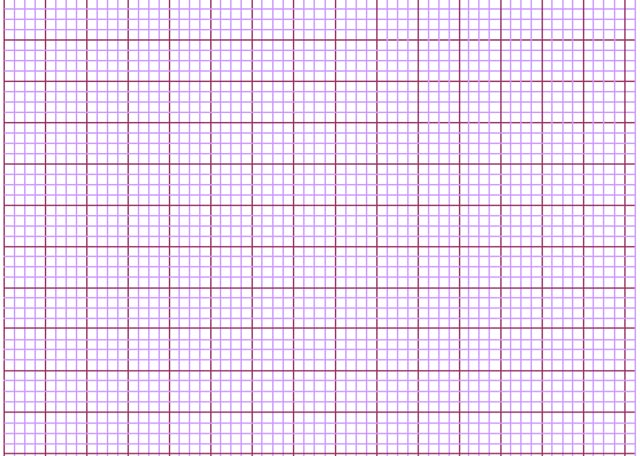 Toán
Phép cộng (không nhớ) trong phạm vi 1000 (58)
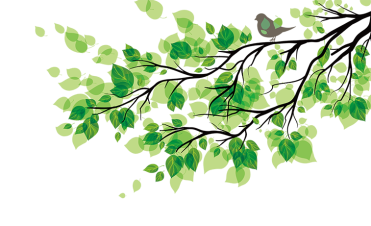 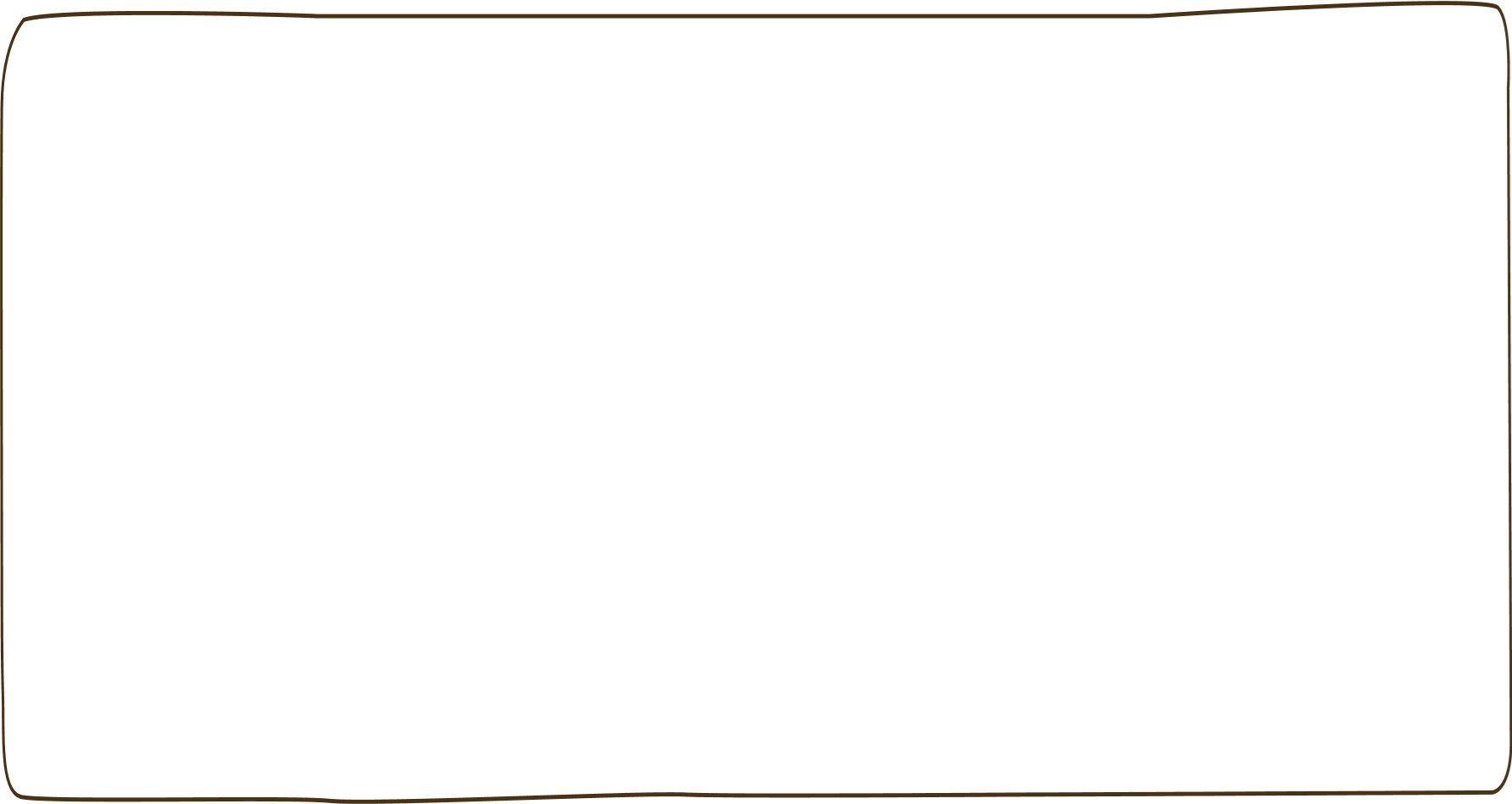 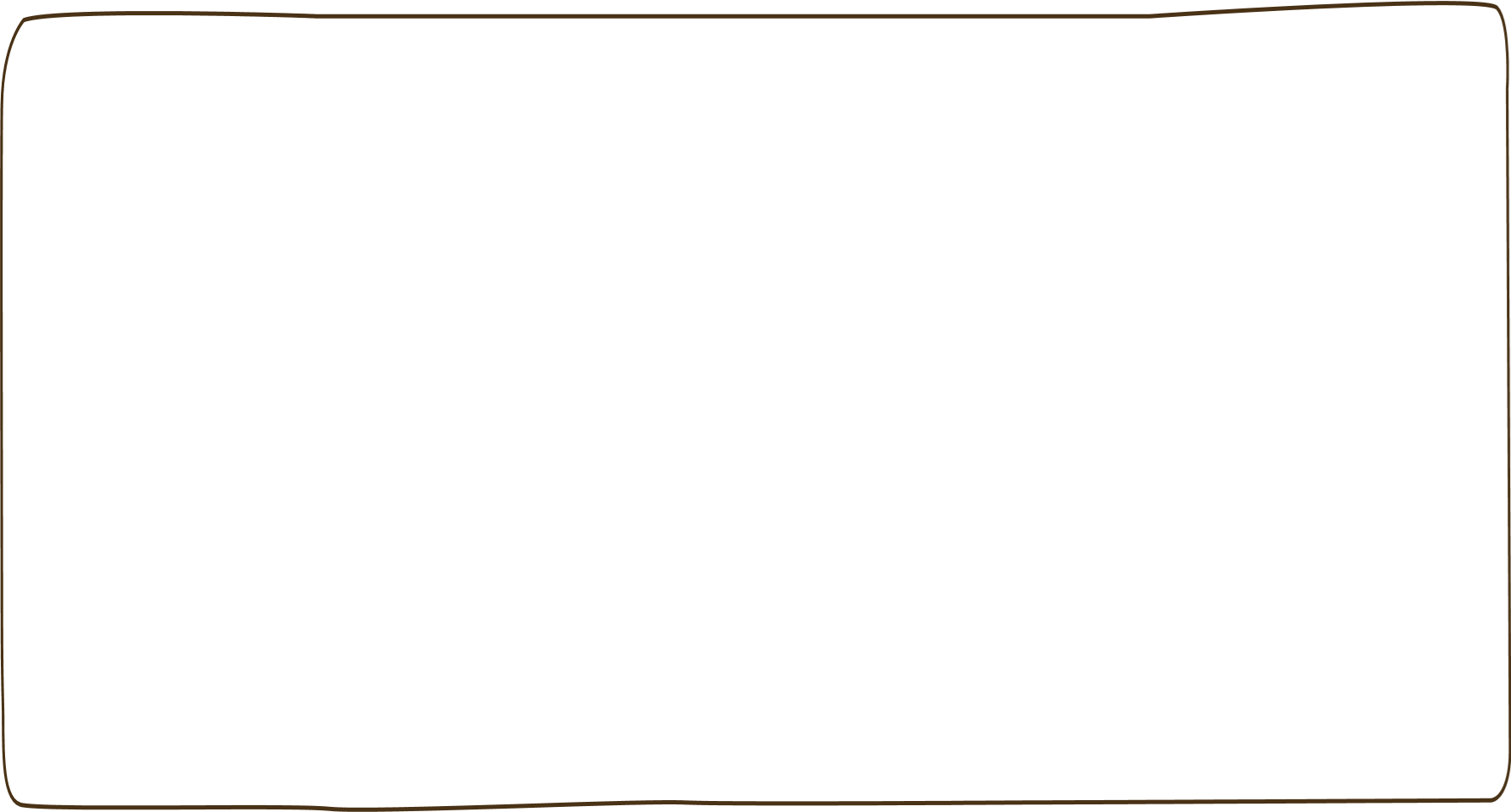 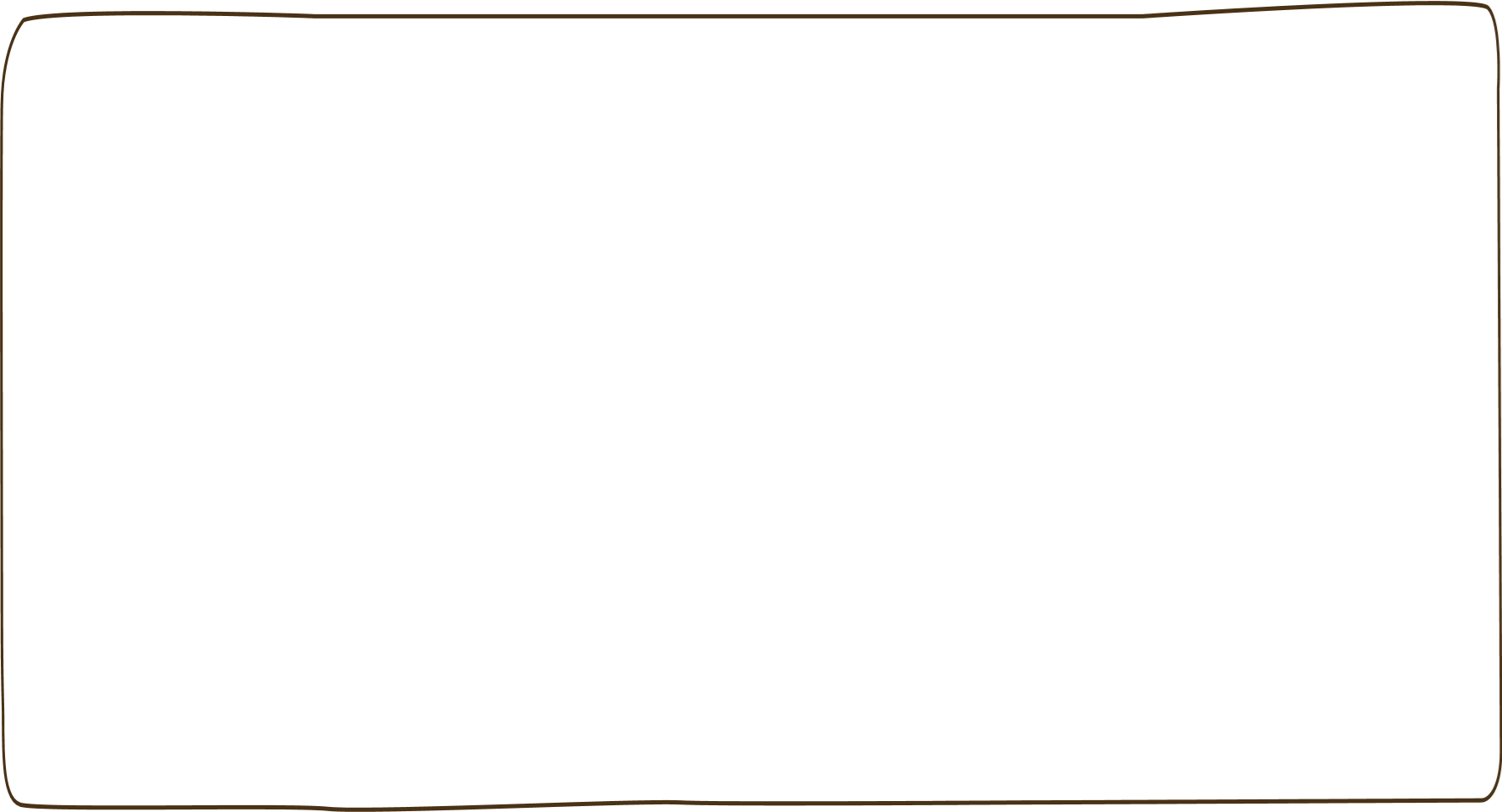 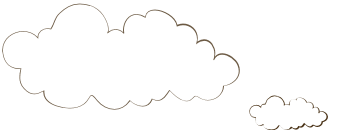 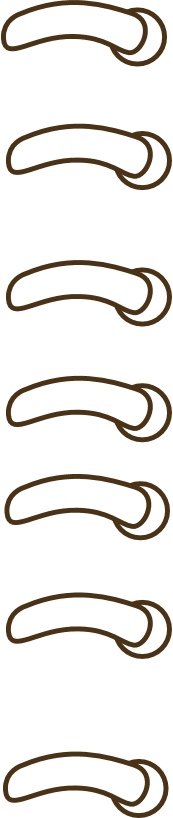 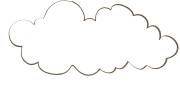 Yêu cầu cần đạt
- Biết cách đặt tính và thực hiện phép cộng (không nhớ) trong phạm vi 1000.
- Vận dụng được kiến thức, kĩ năng về phép cộng đã học vào giải bài tập, các bài toán thực tế liên quan đến phép cộng (không nhớ) trong phạm vi 1000.
- Phát triển các năng lực toán học.
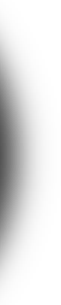 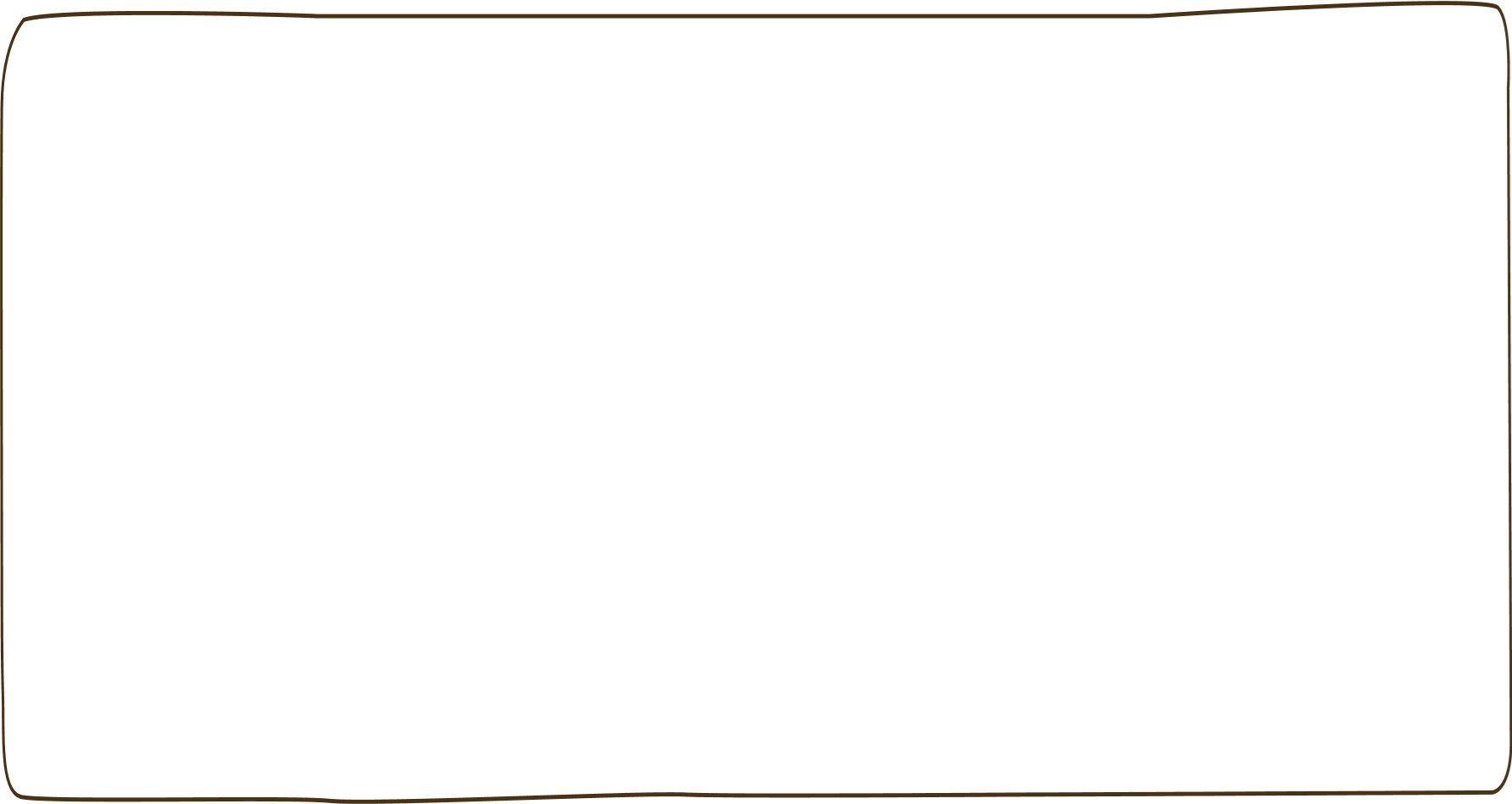 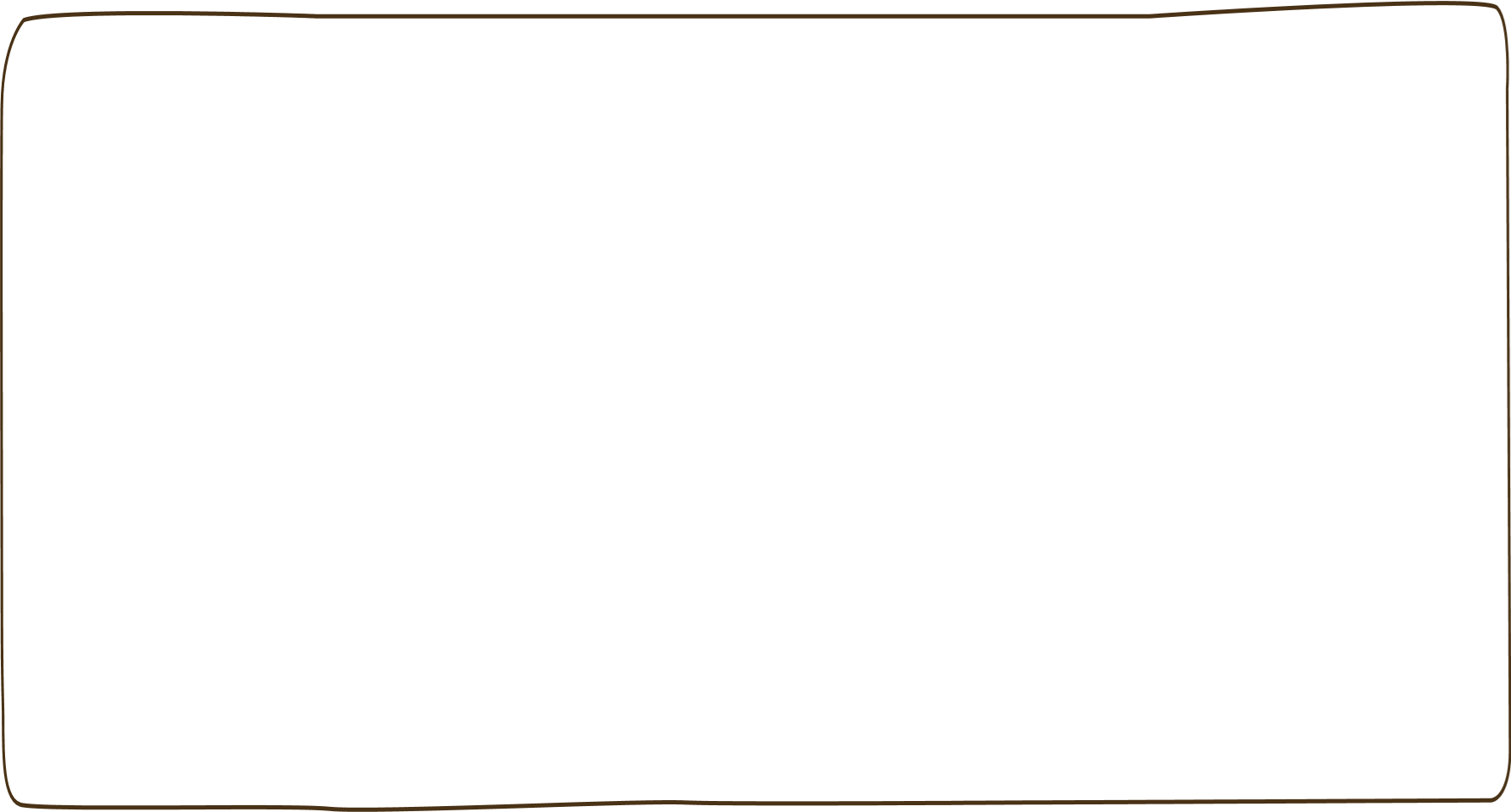 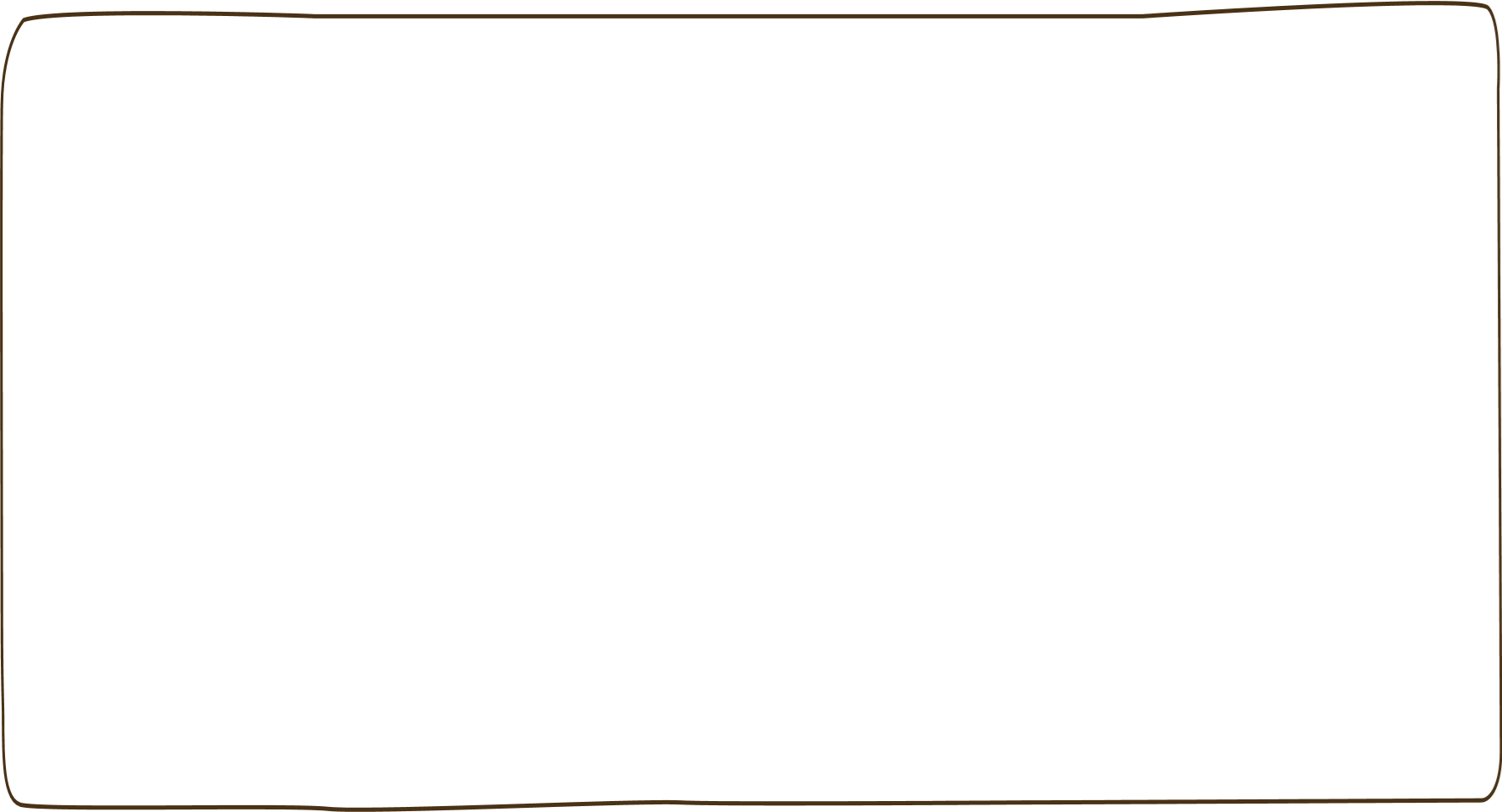 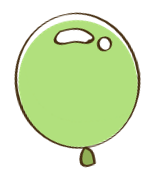 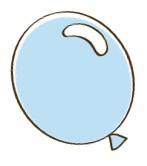 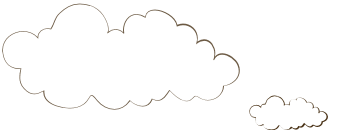 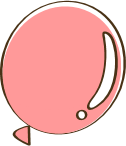 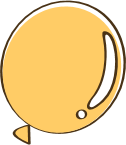 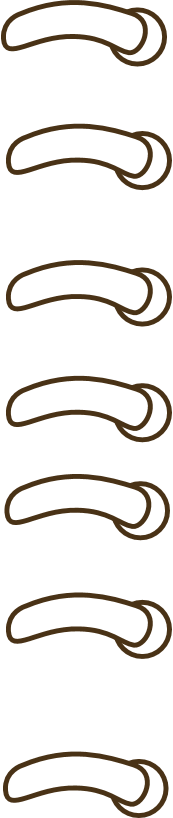 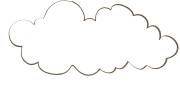 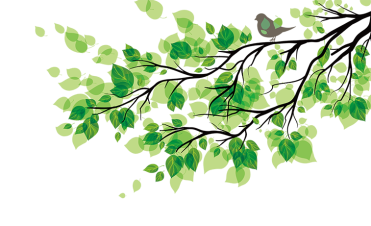 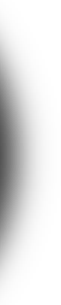 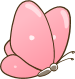 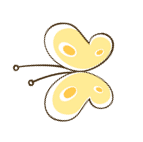 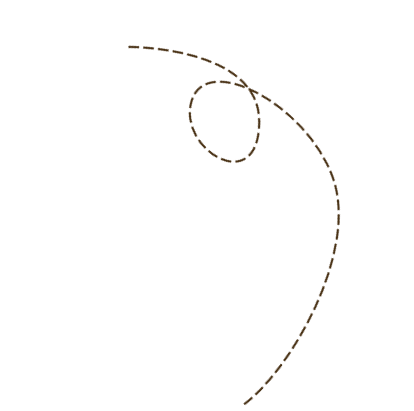 Khởi động
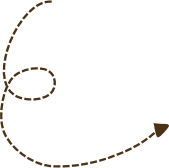 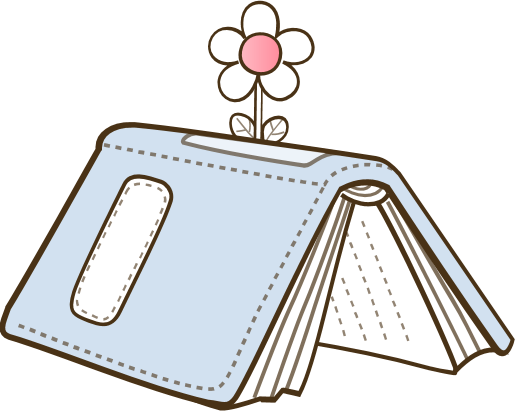 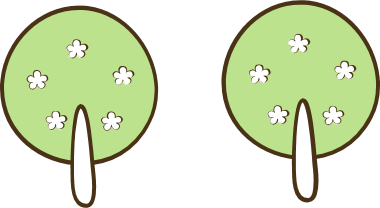 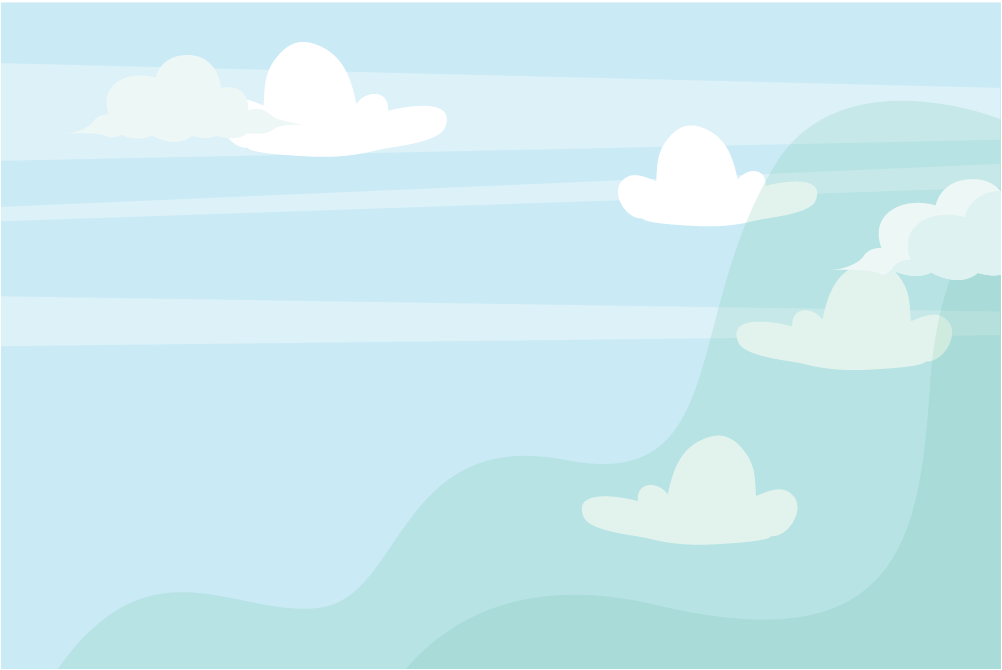 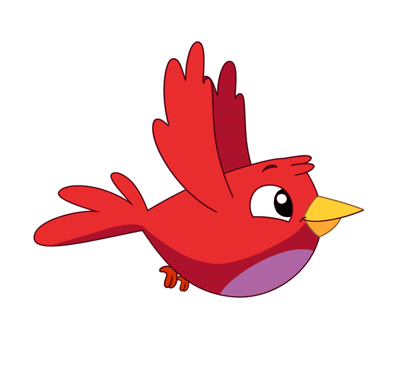 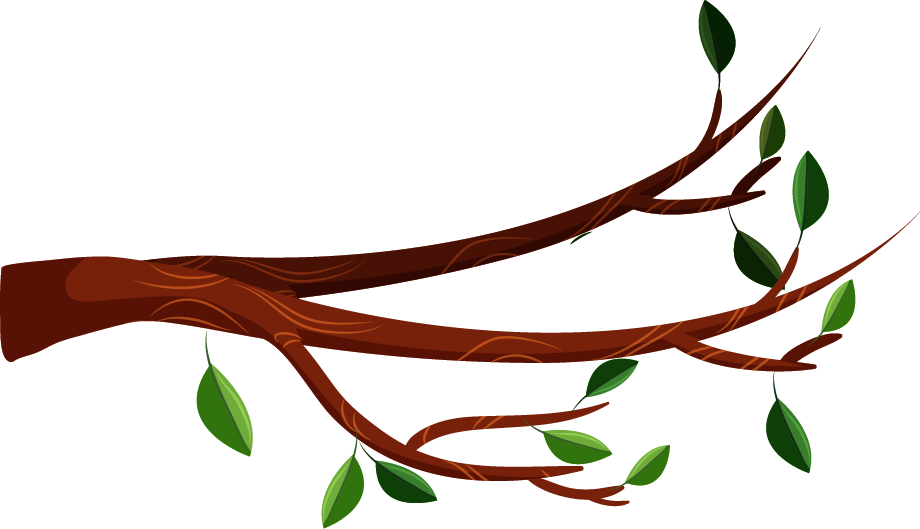 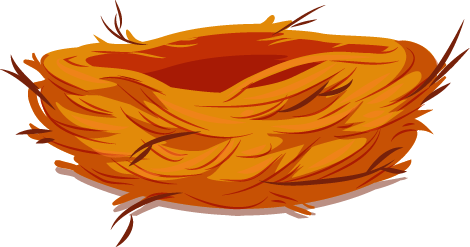 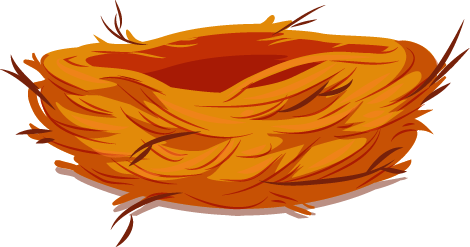 GIÚP CHIM XÂY TỔ
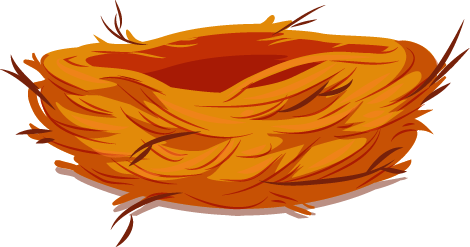 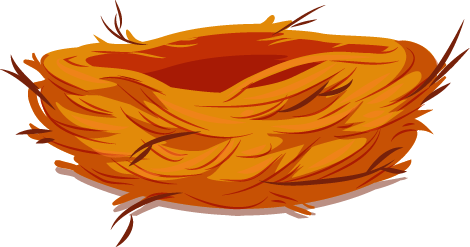 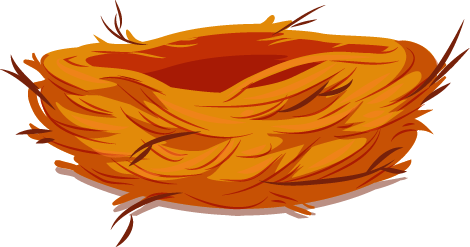 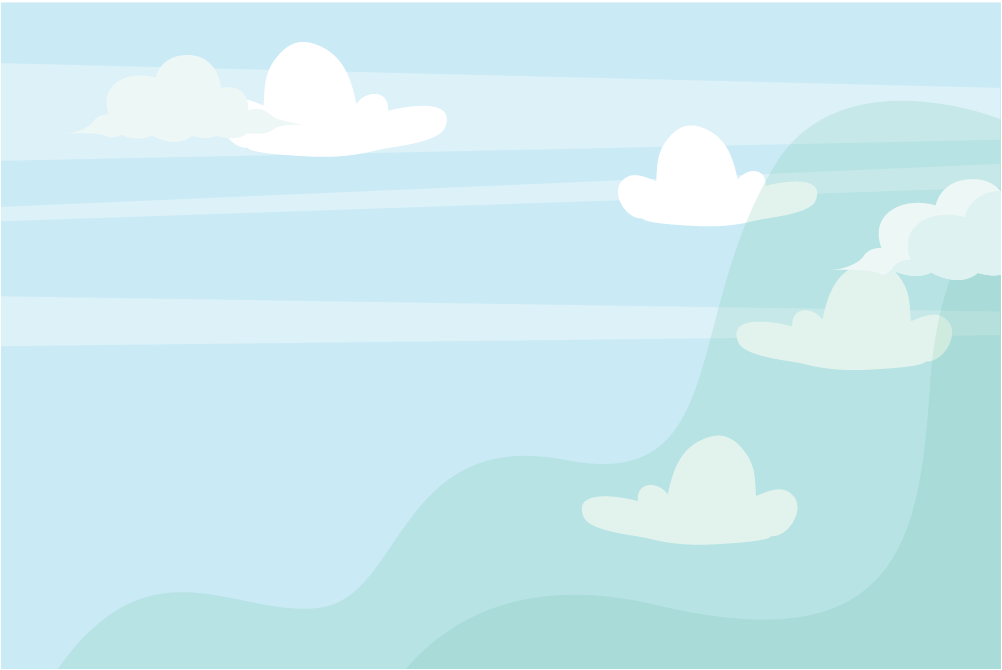 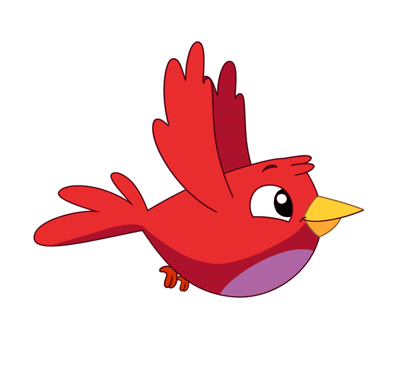 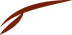 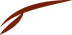 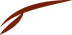 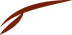 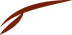 1
2
3
4
5
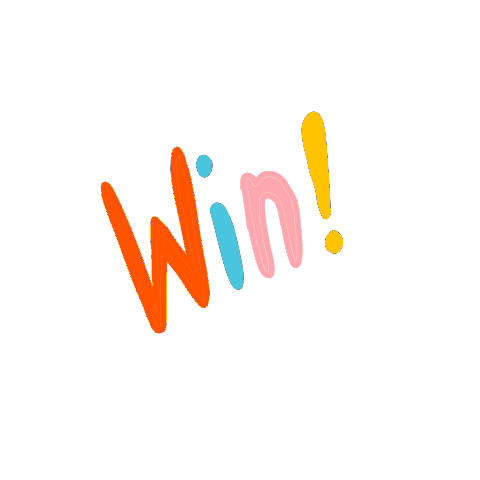 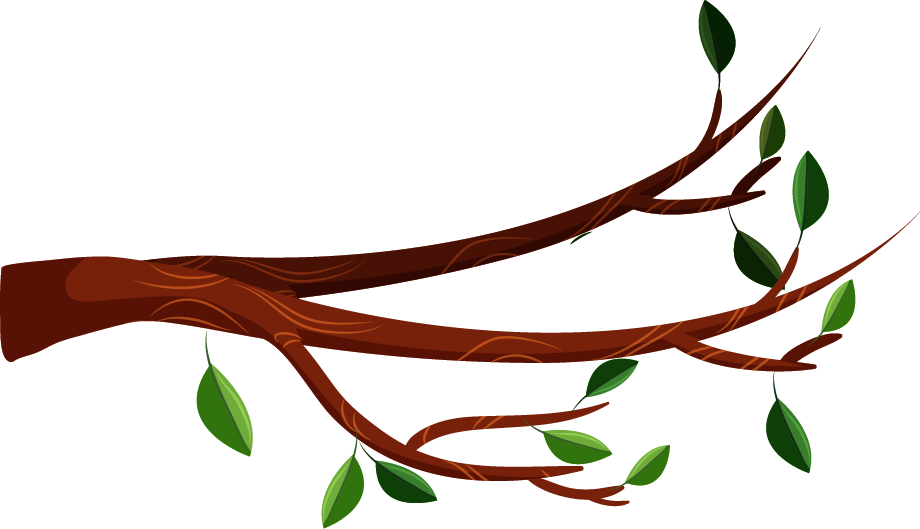 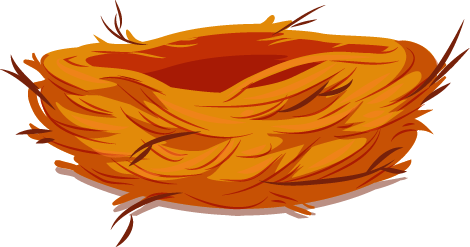 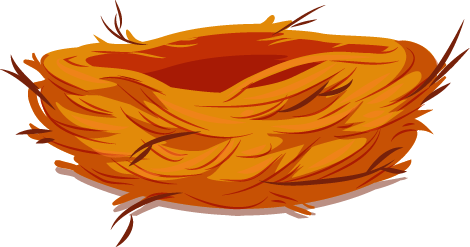 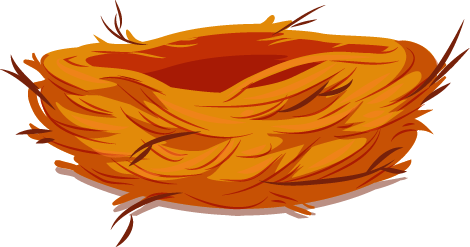 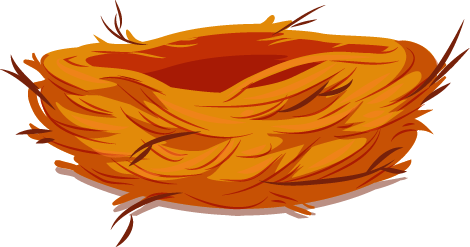 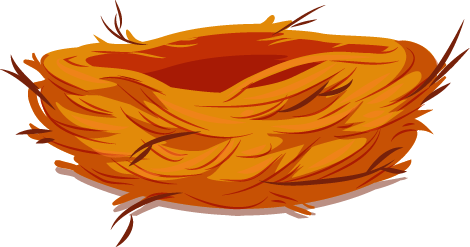 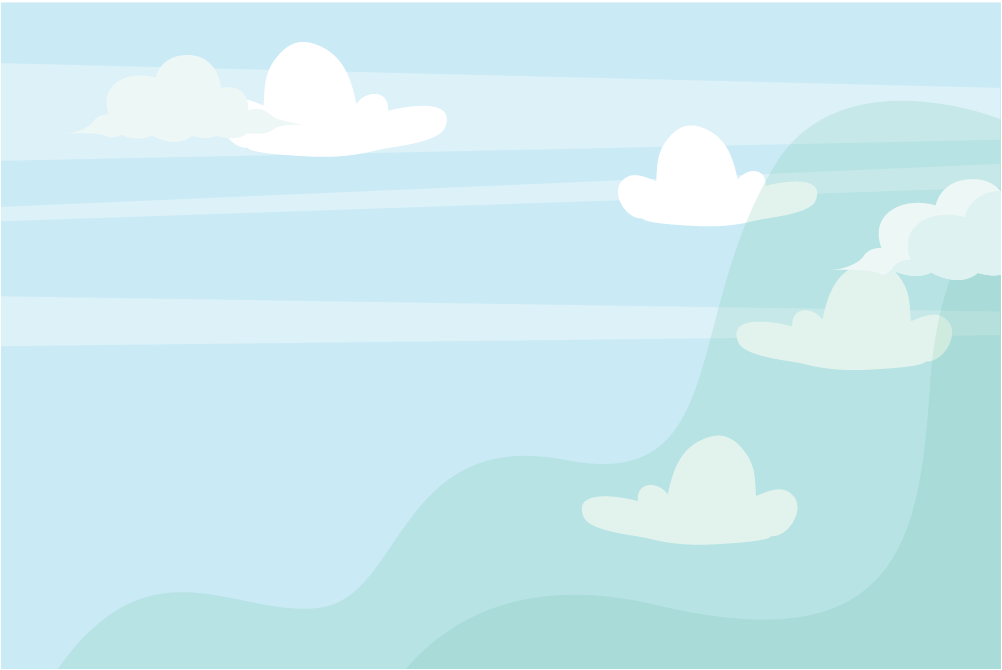 Câu 1.      Trong phép tính 40 + 30 = 70, 40 gọi là gì?
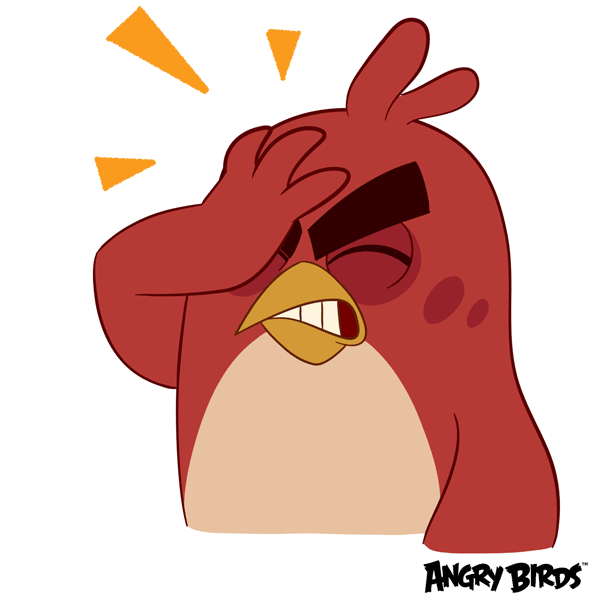 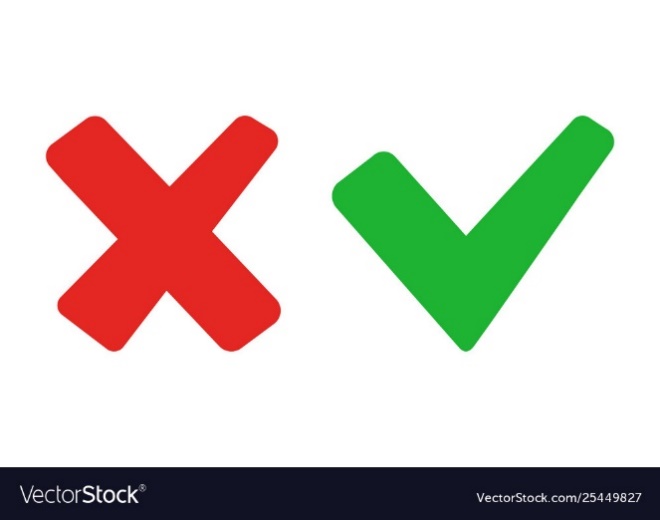 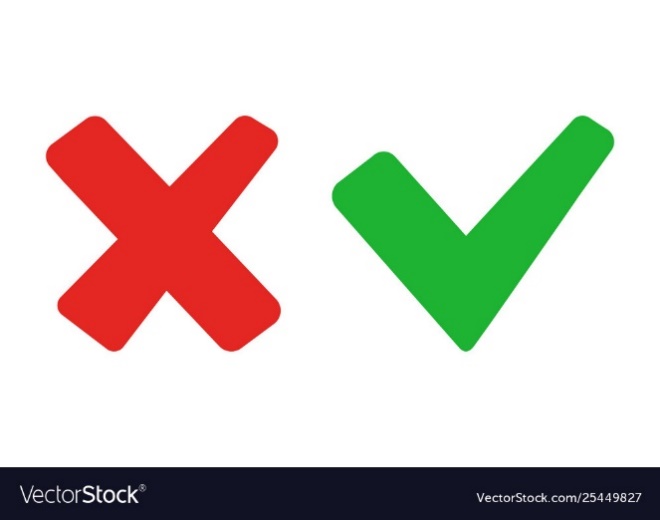 B. Số trừ
A. Số tổng
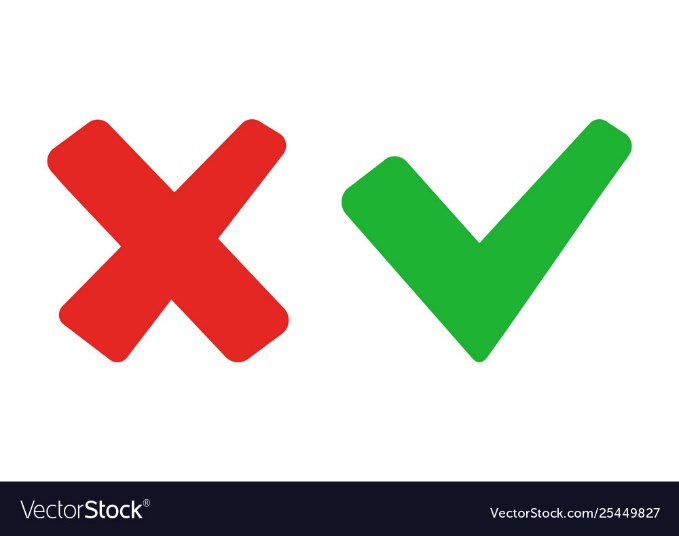 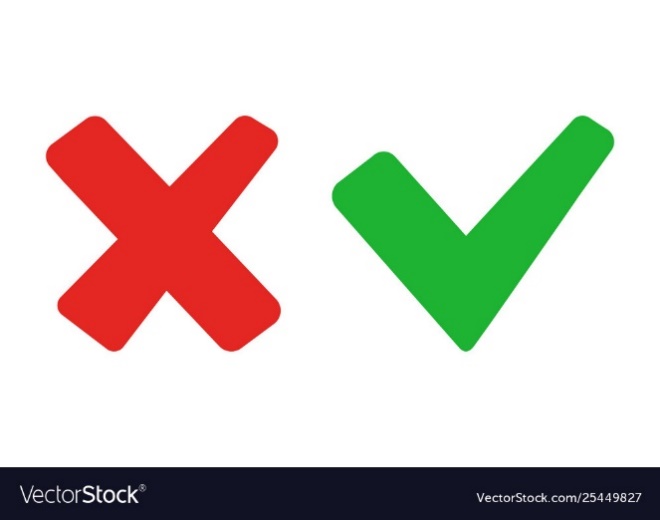 C. Số hạng
D. Thương
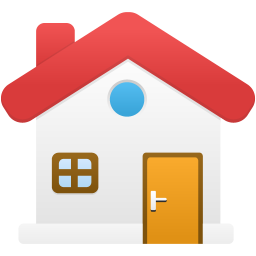 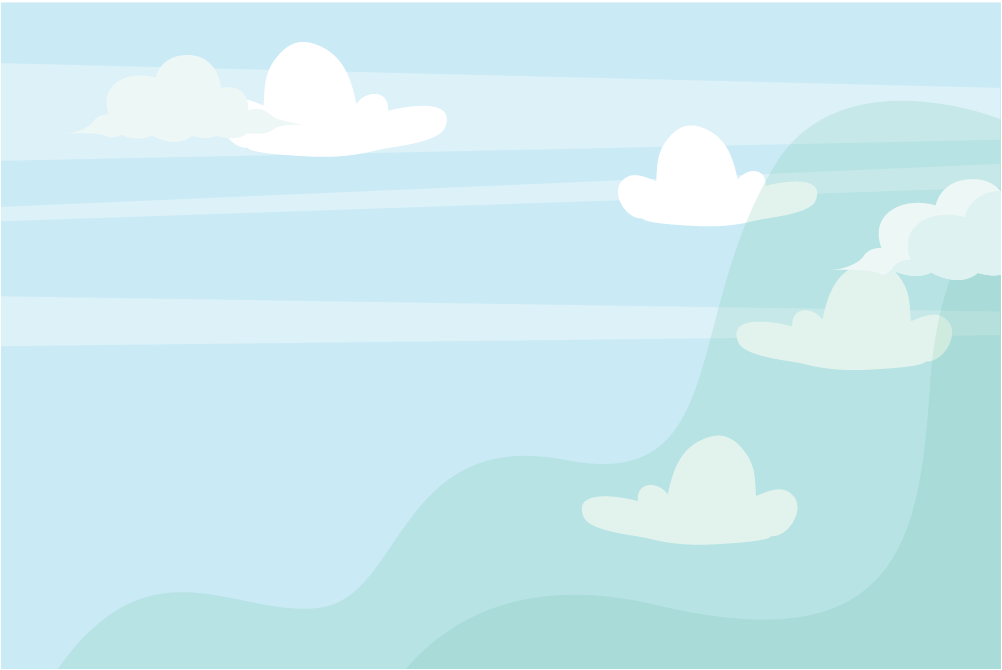 Câu 2. Tìm tổng, biết  các  số hạng lần lượt là 58 và 14
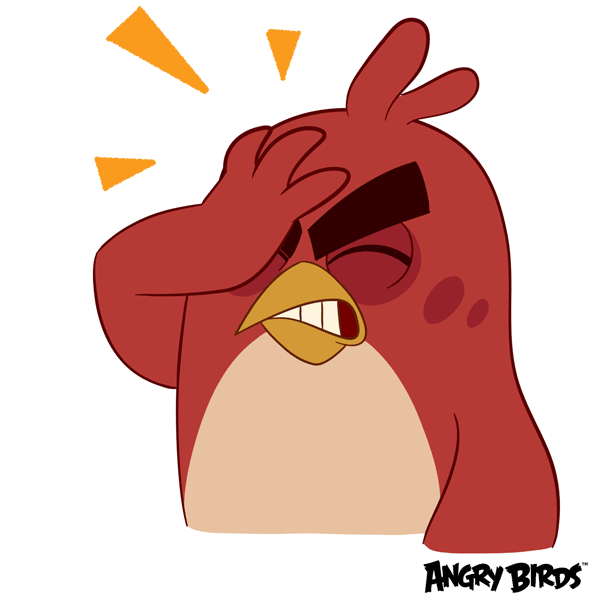 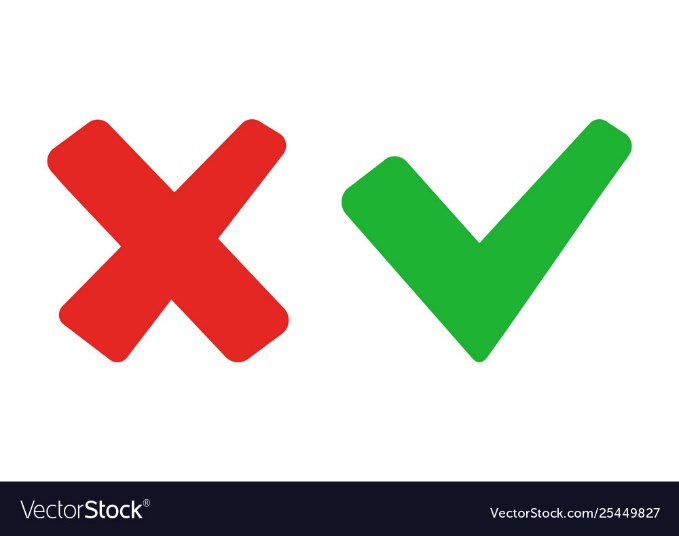 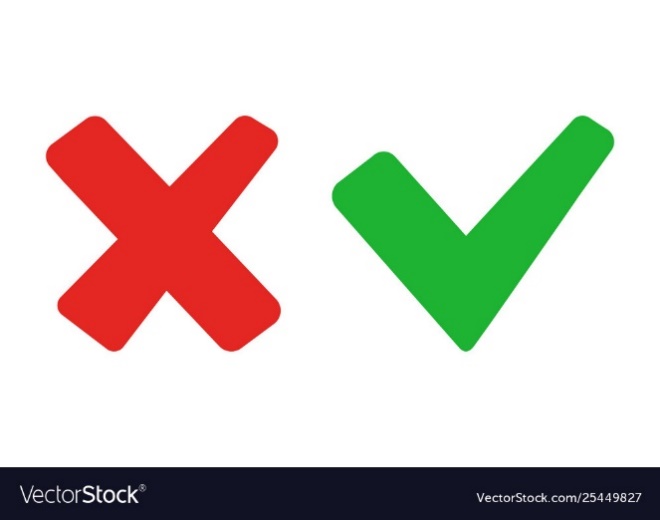 B. 72
A. 46
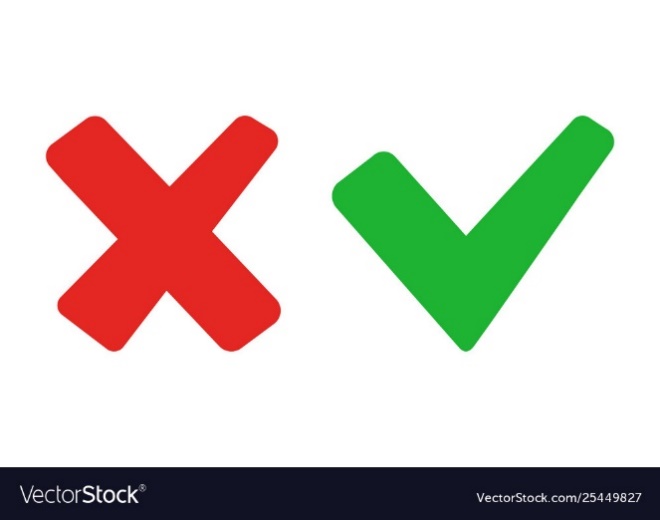 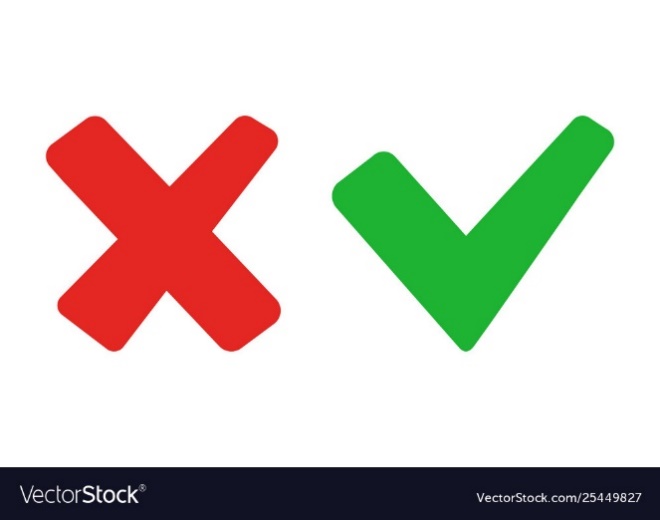 C. 58
D. 14
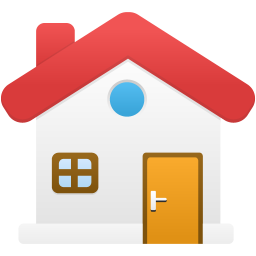 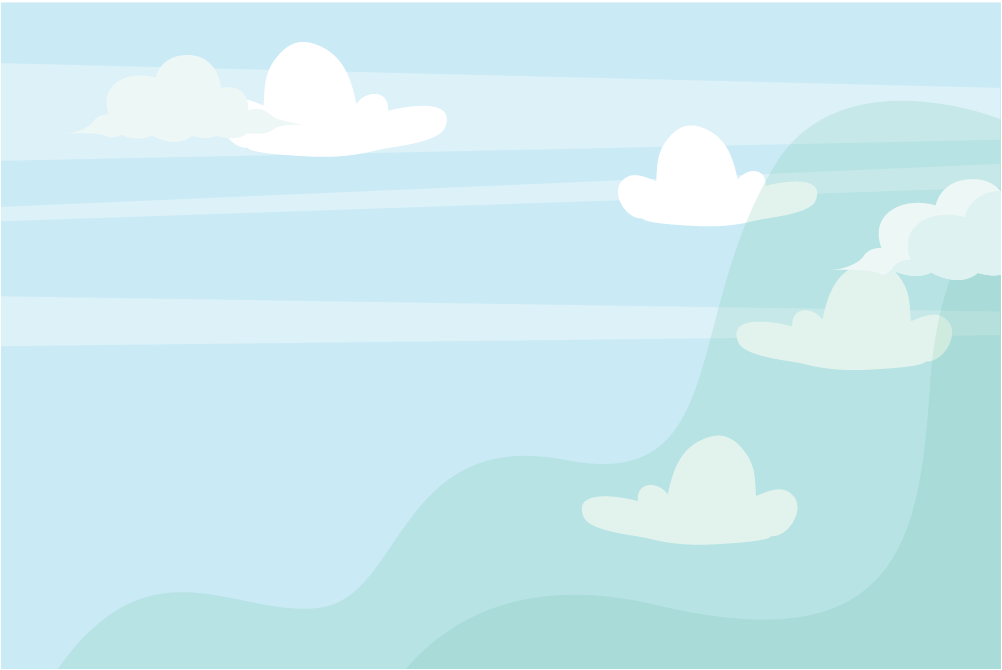 Câu 3.   95 + … = 100      Số cần điền vào chỗ chấm là:
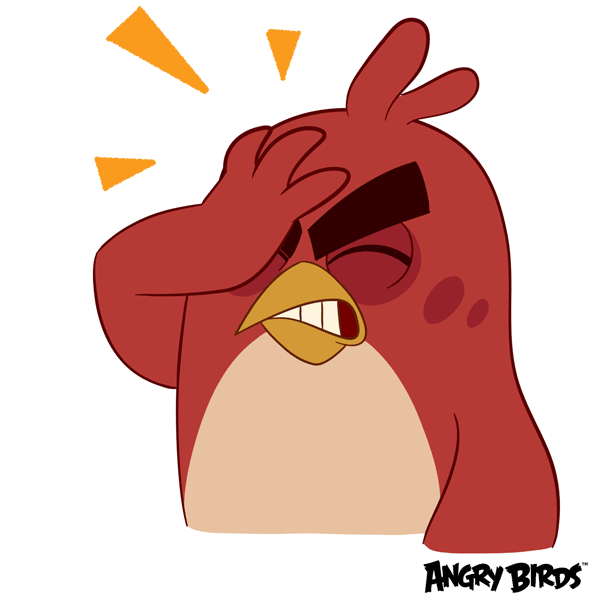 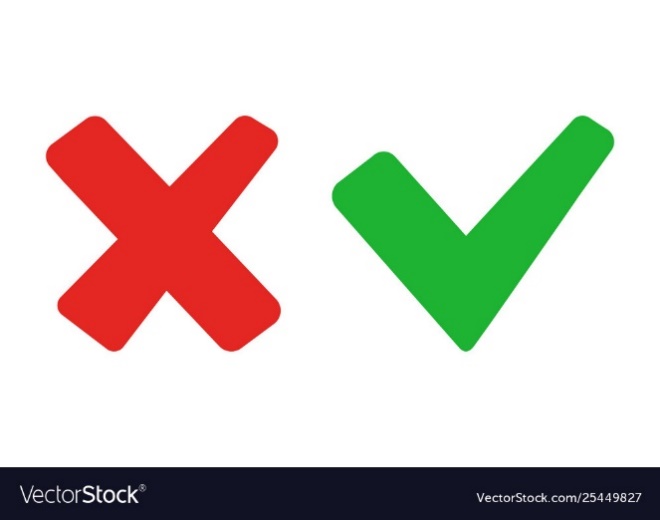 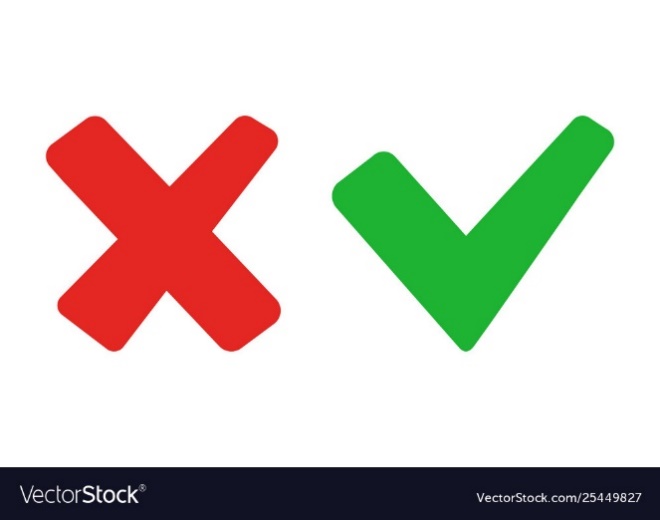 B. 7
A. 8
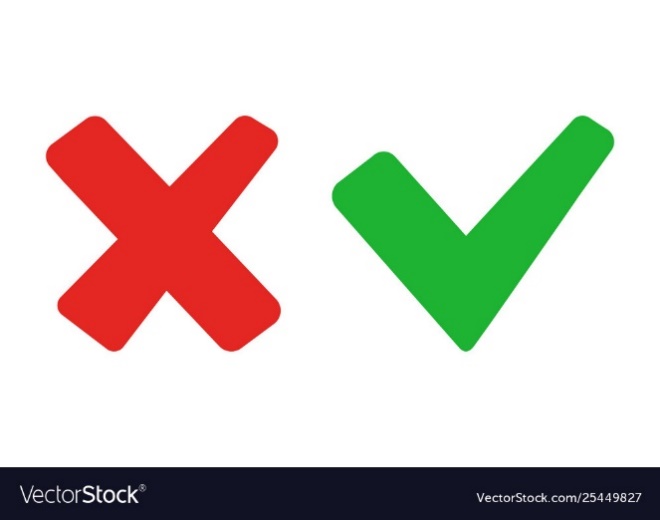 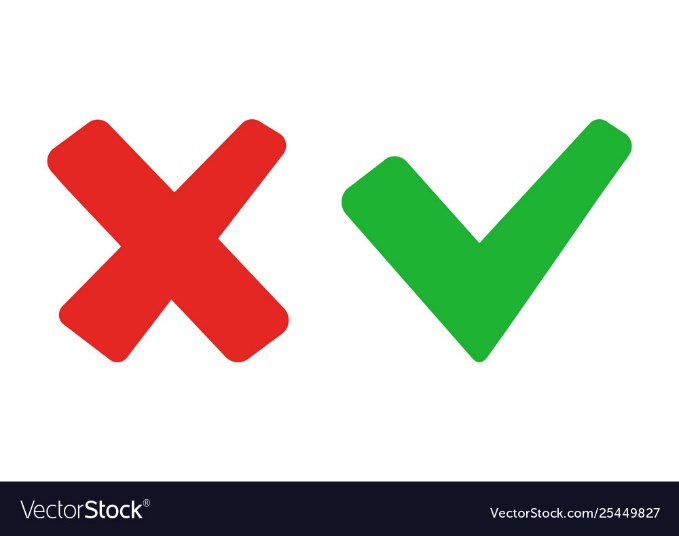 D. 5
C. 6
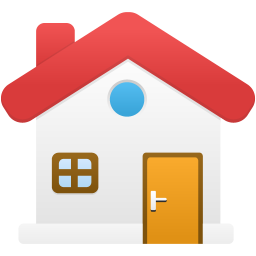 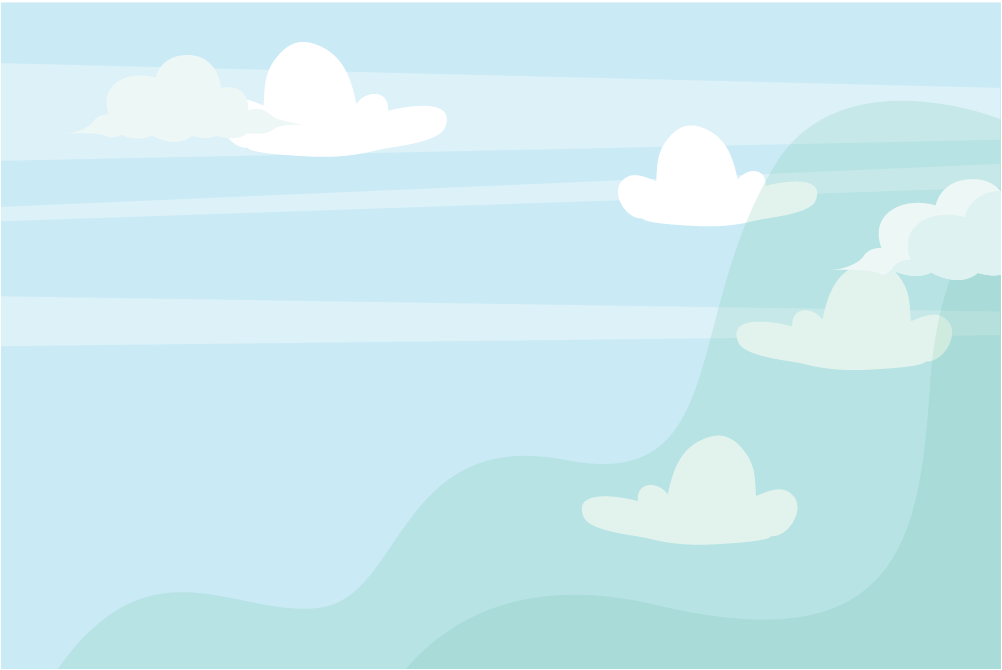 Câu 4.           29kg + 10kg + 1kg = …      Kết quả là:
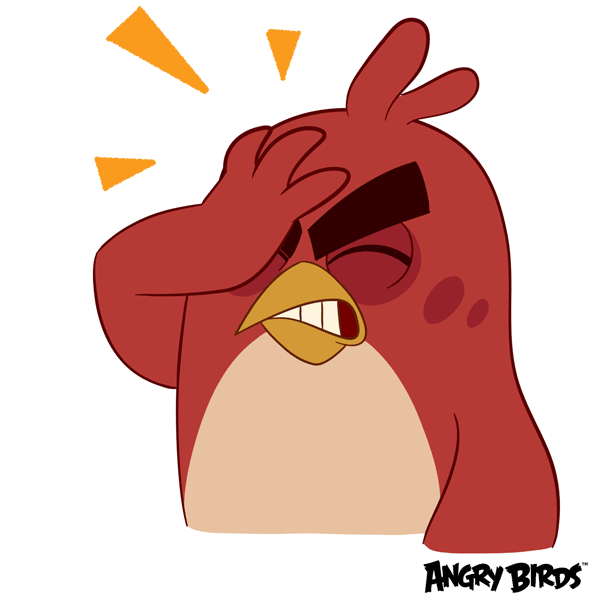 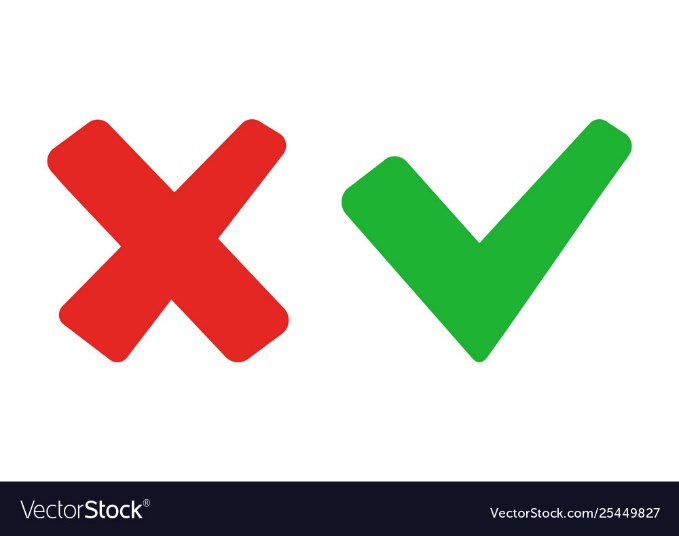 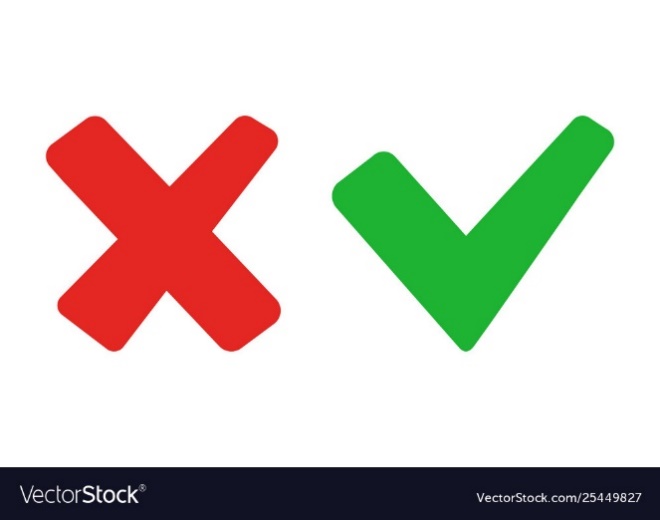 A. 40kg
B. 30kg
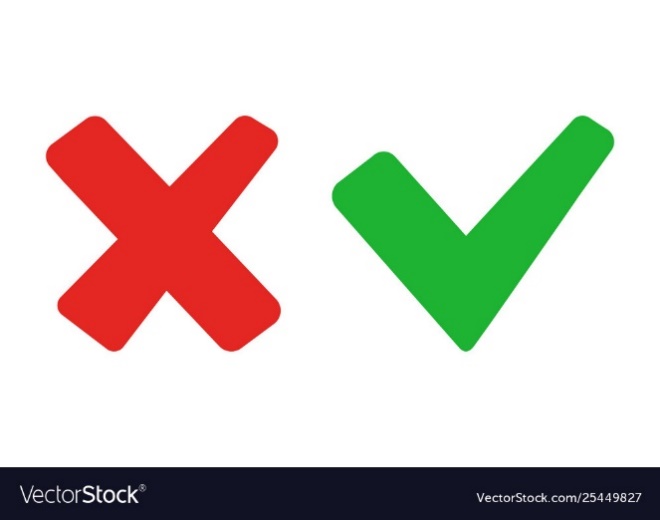 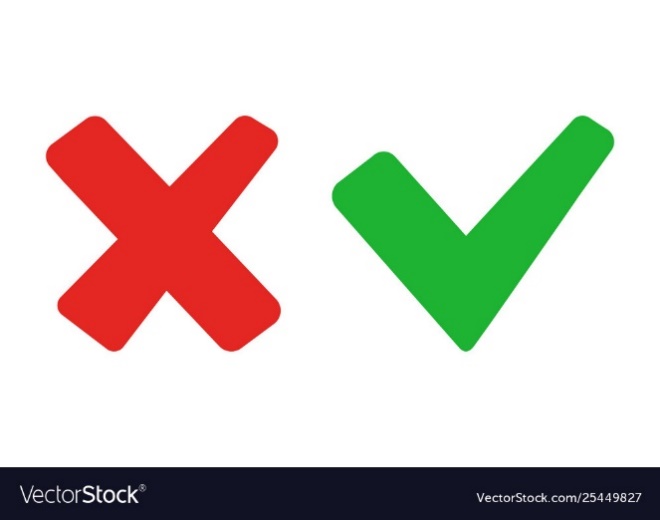 C. 39
D. 40
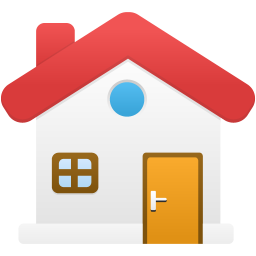 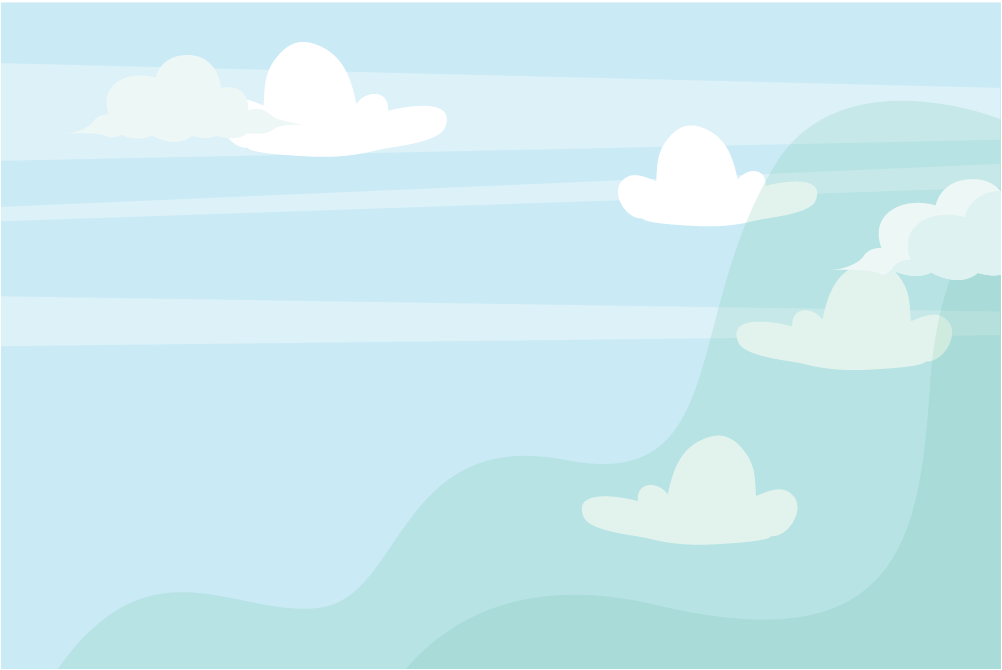 Câu 5. Hà có 10 bông hoa. Quân có 38 bông hoa. Hỏi cả hai bạn có tất cả bao nhiêu bông hoa?
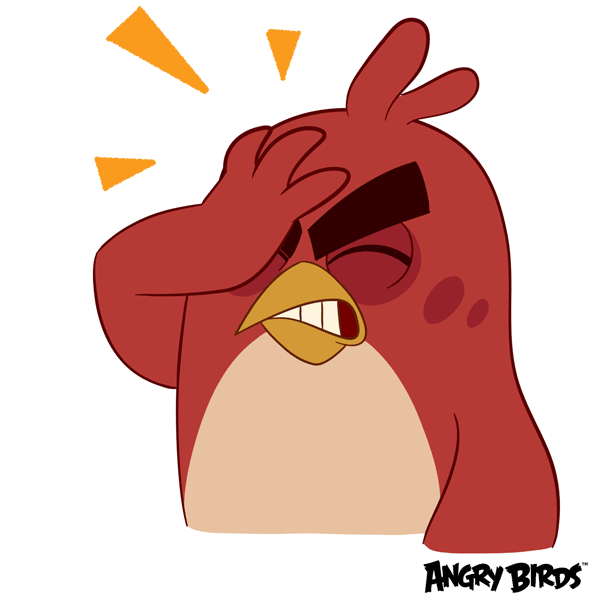 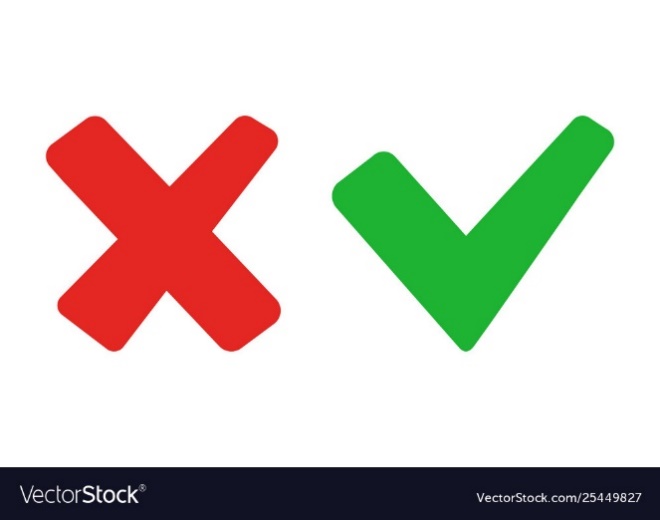 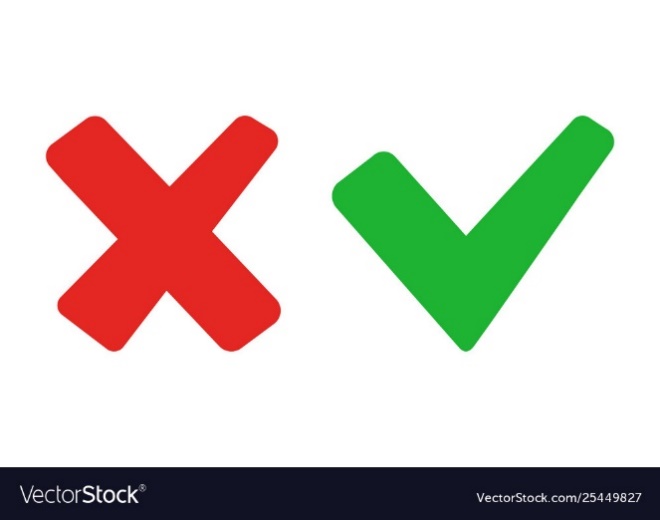 B. 28 bông hoa
A. 10 bông hoa
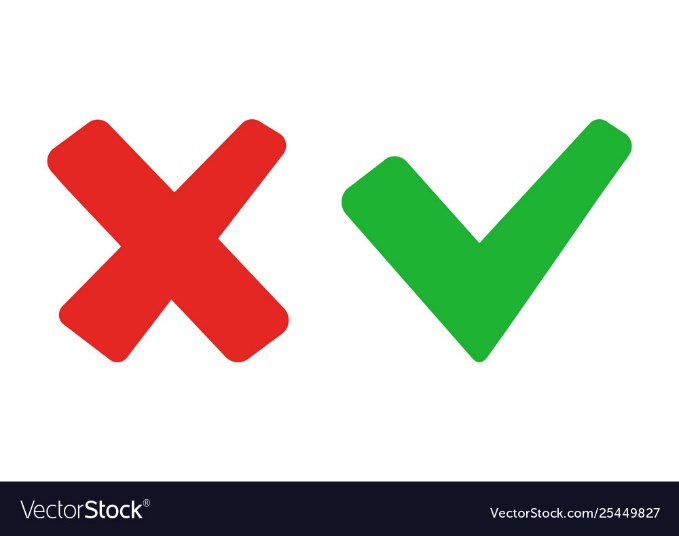 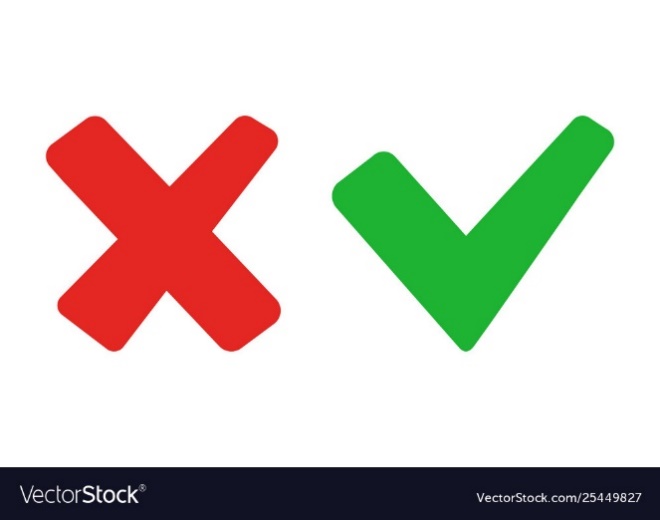 D. 48 bông hoa
C. 38 bông hoa
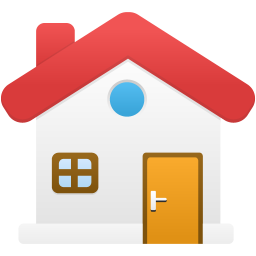 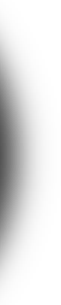 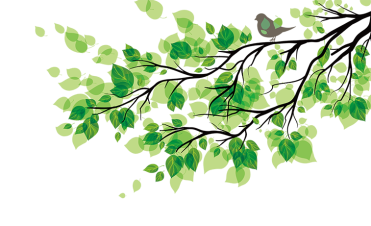 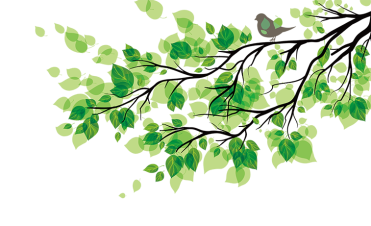 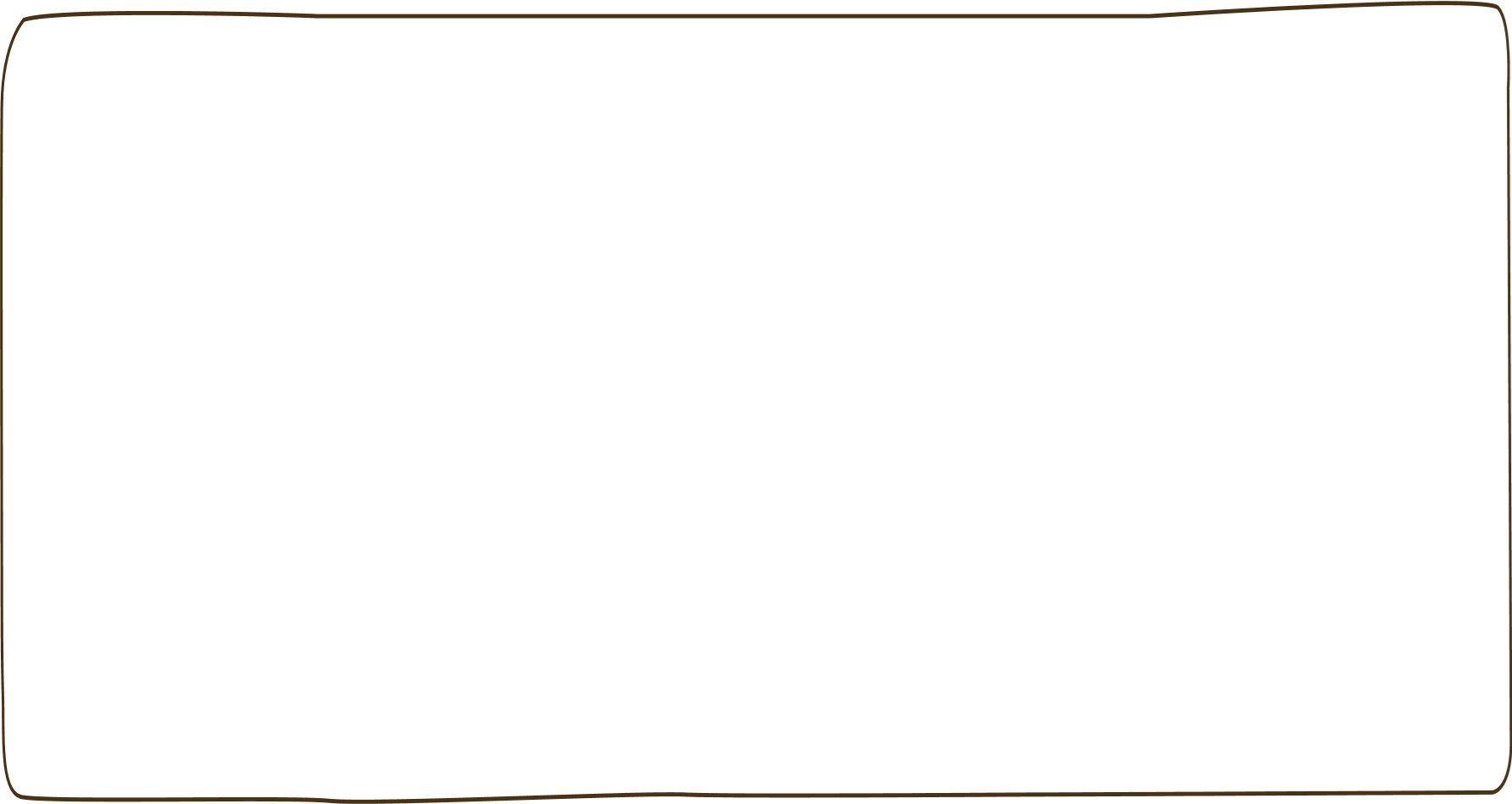 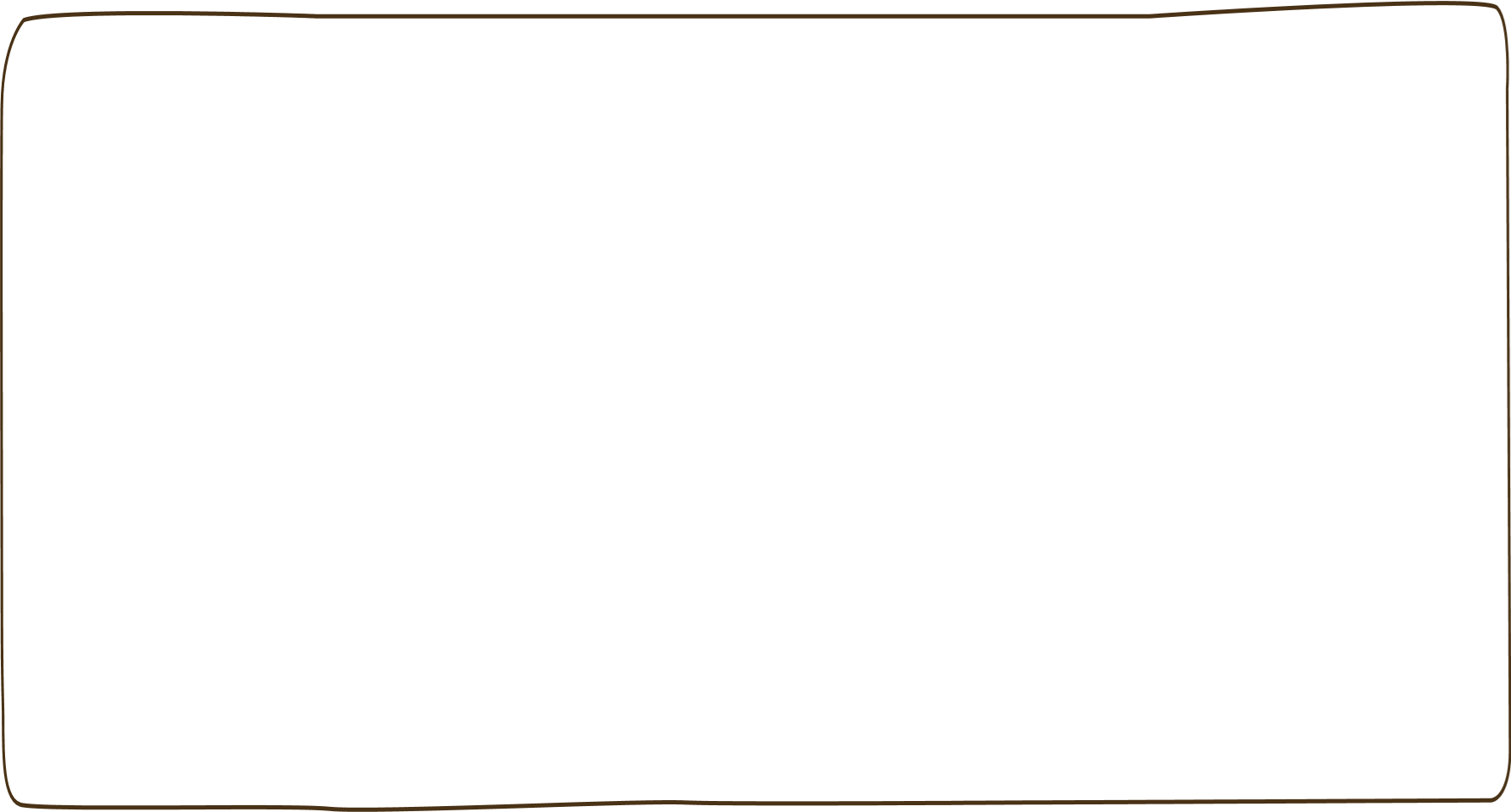 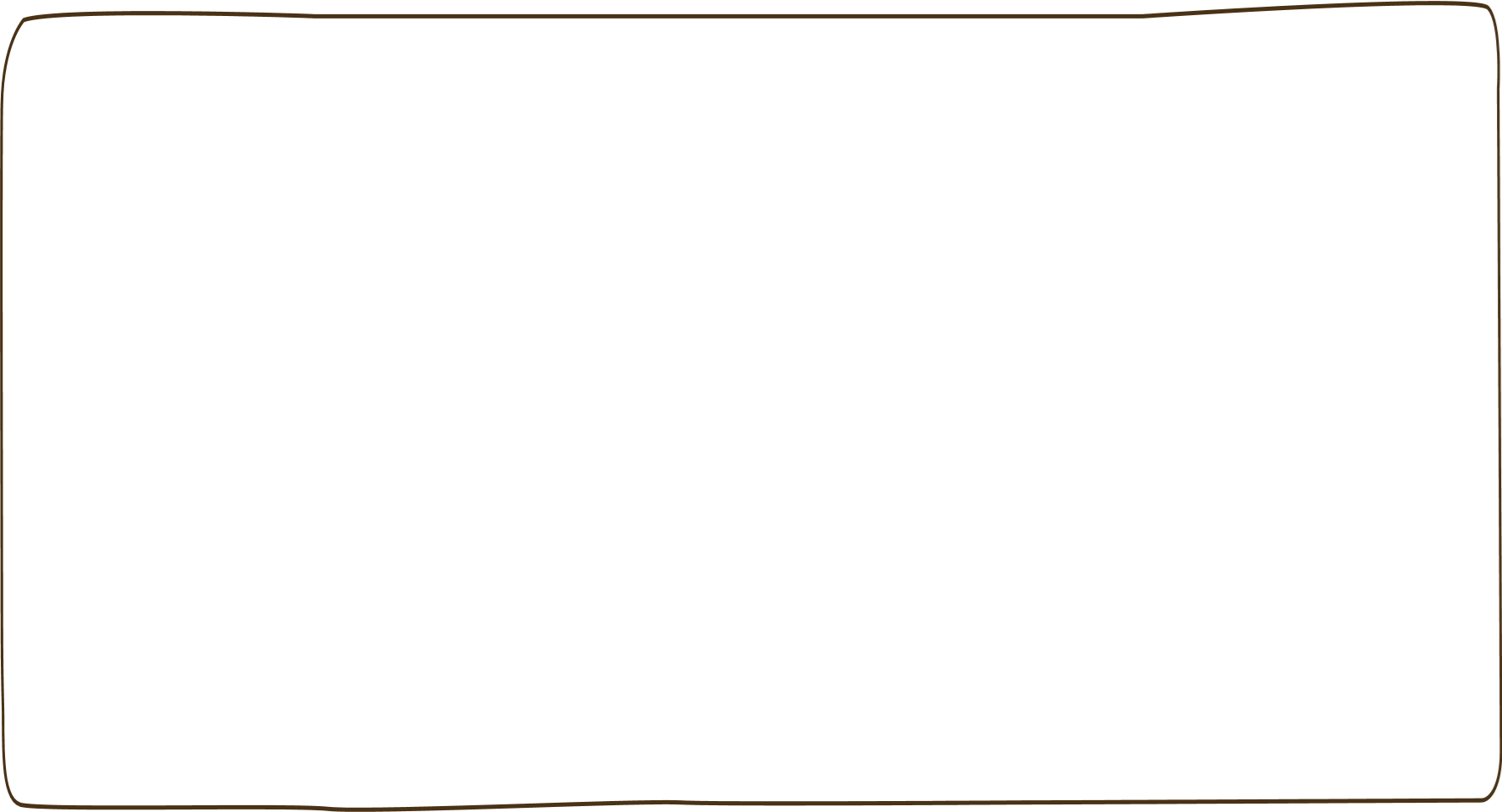 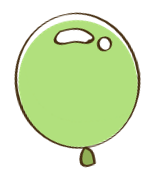 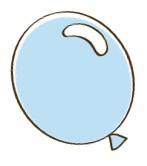 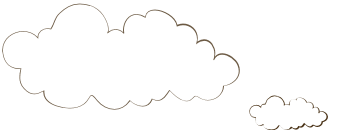 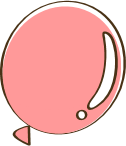 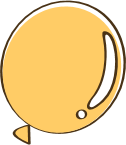 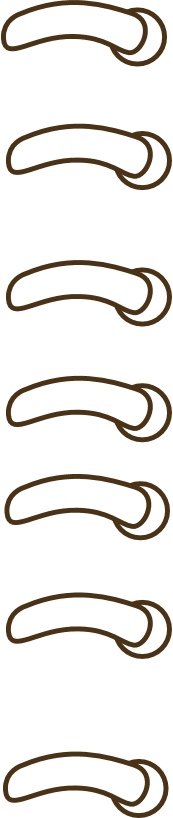 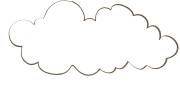 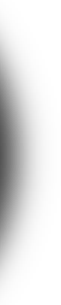 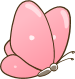 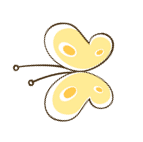 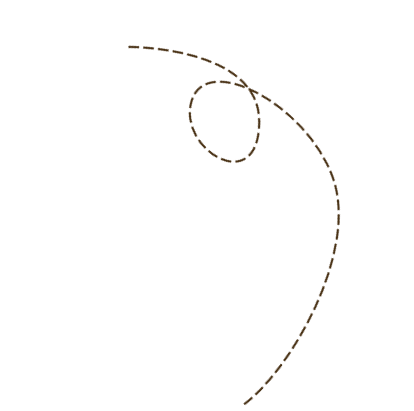 Khám phá
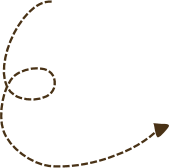 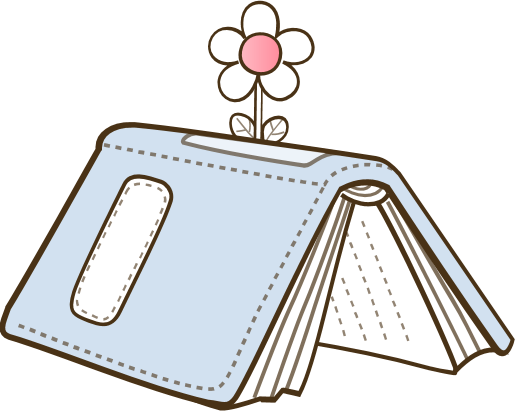 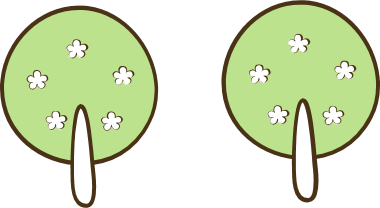 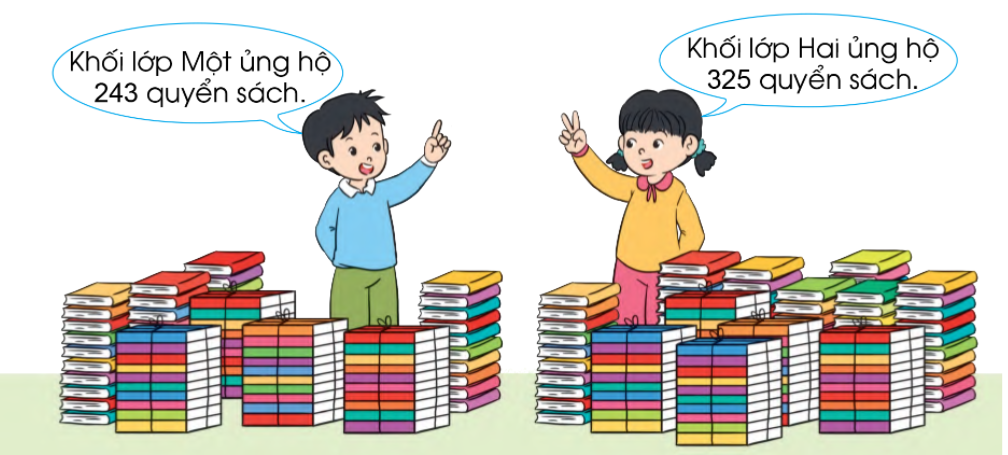 Hỏi cả hai khối ủng hộ được tất cả bao nhiêu quyển sách?
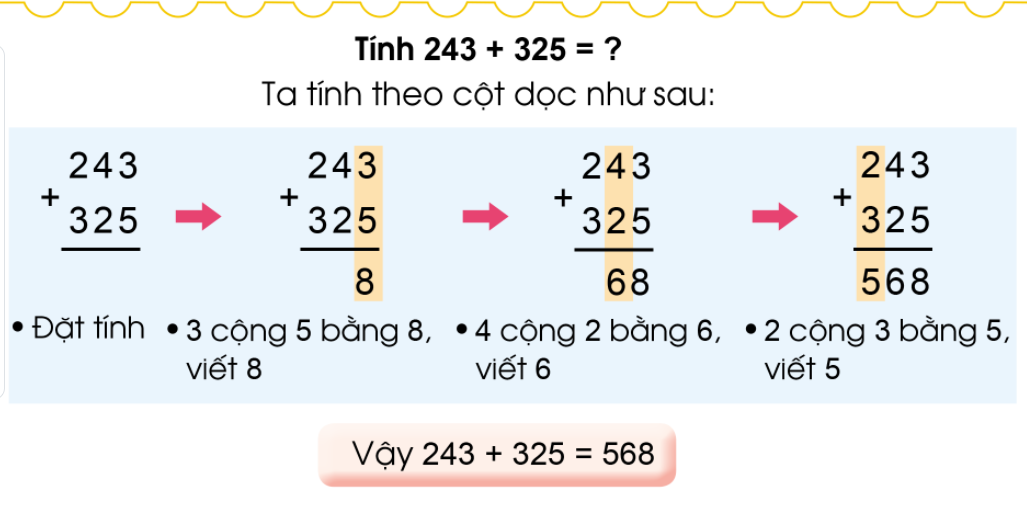 Ghi nhớ
Đặt tính: Viết số hạng thứ hai bên dưới số hạng thứ nhất sao cho trăm thẳng trăm, chục thẳng chục, đơn vị thẳng đơn vị.
Tính: Từ phải sang trái.
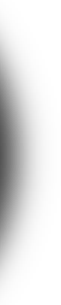 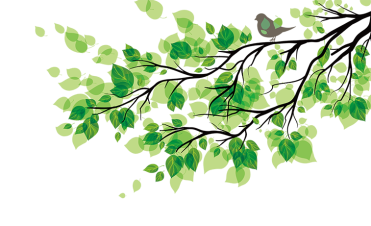 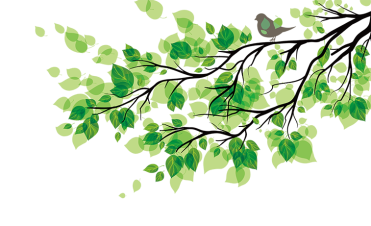 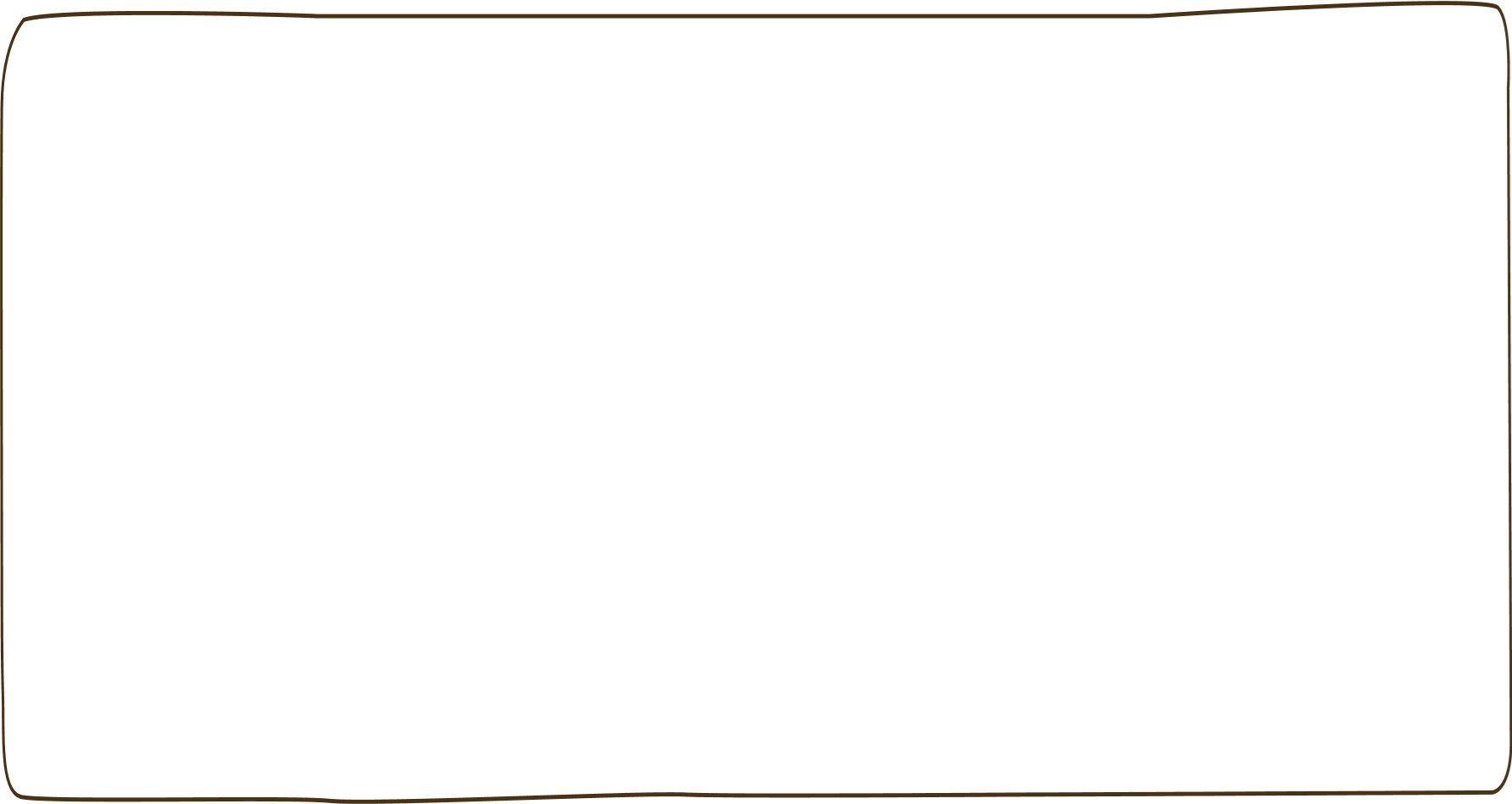 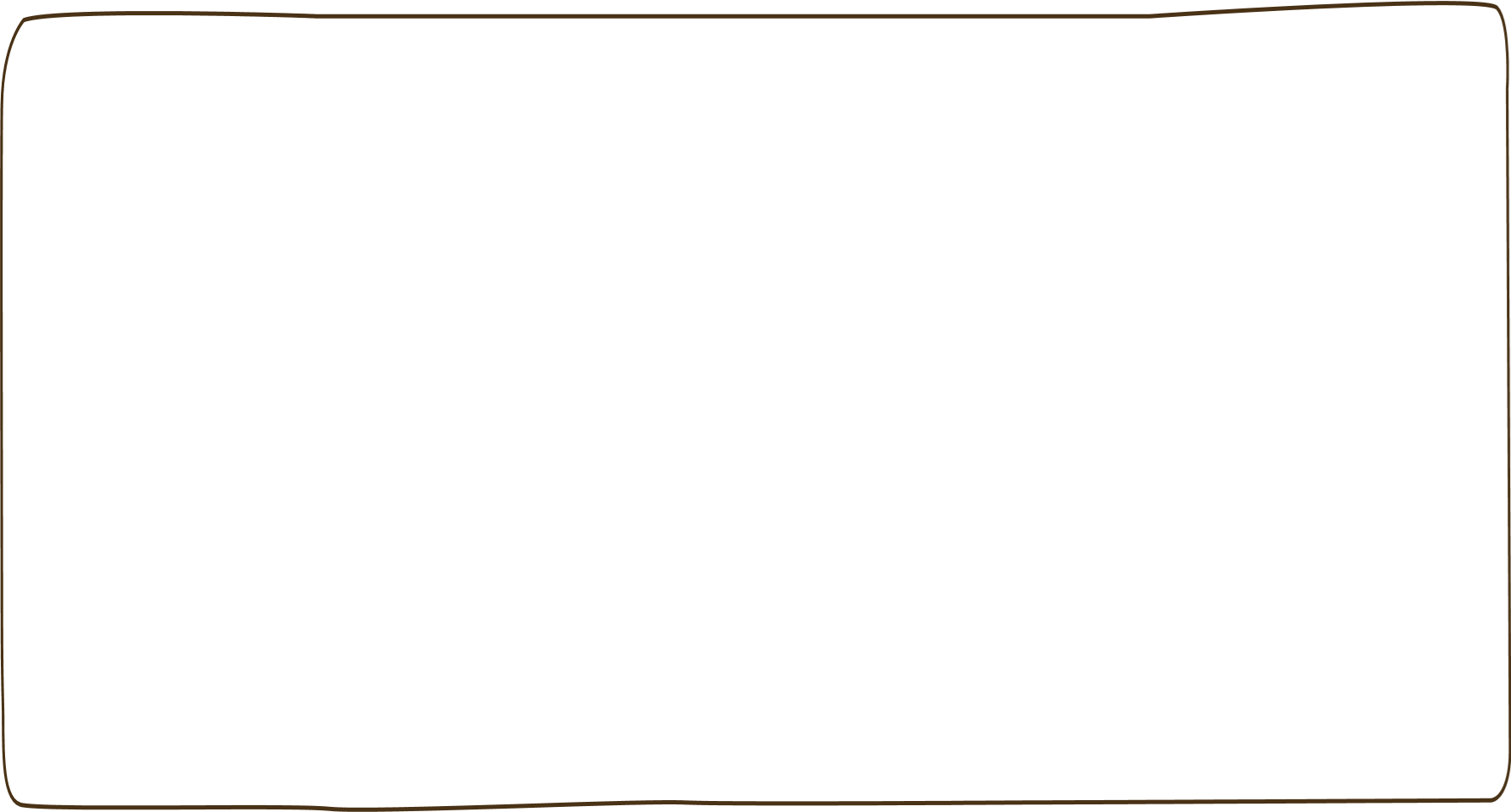 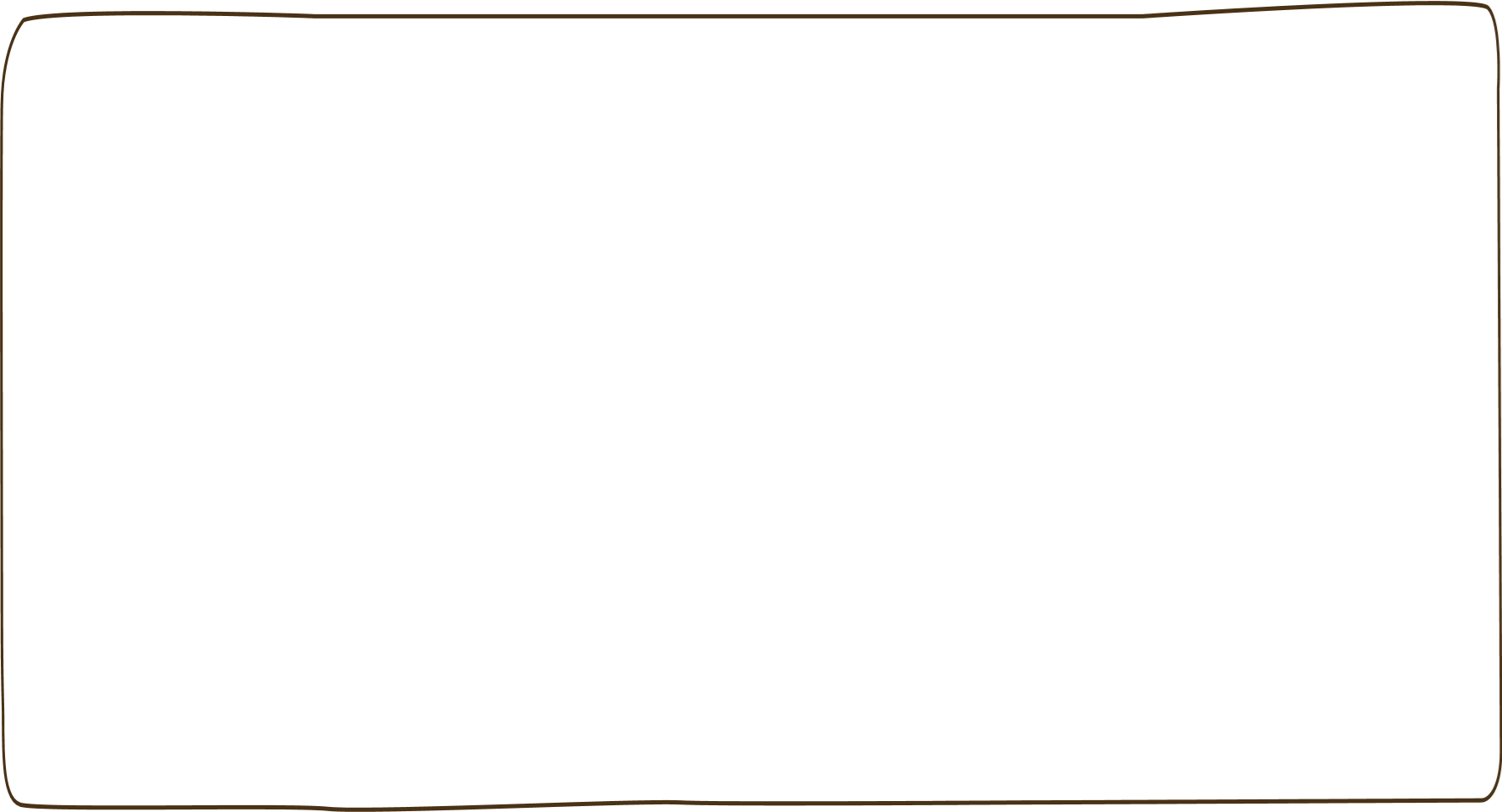 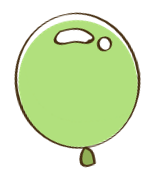 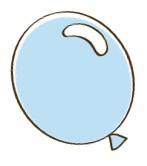 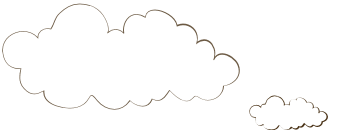 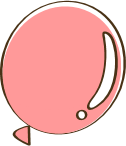 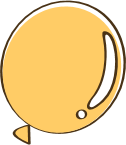 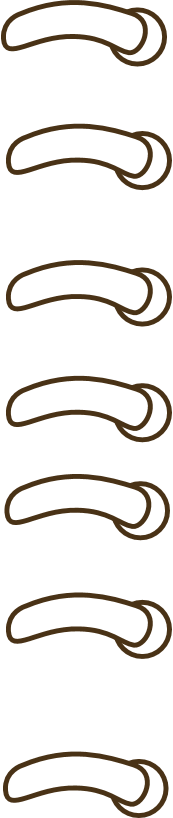 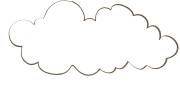 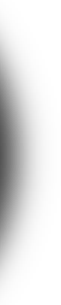 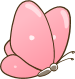 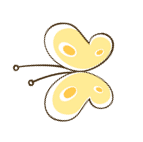 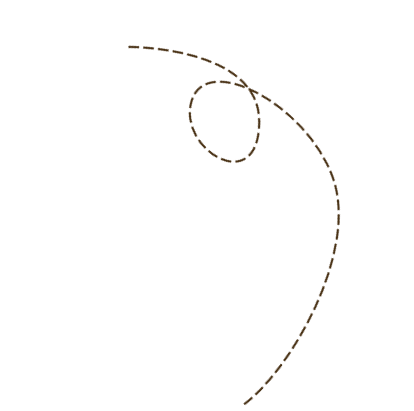 Luyện tập
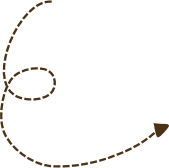 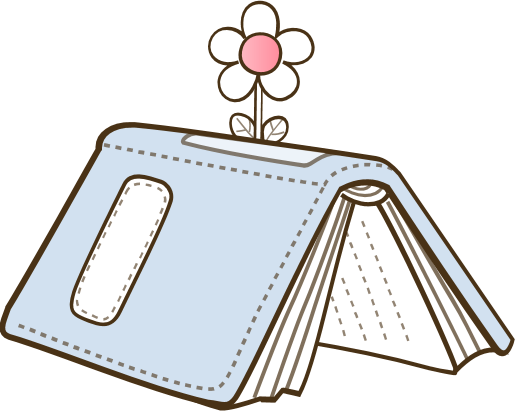 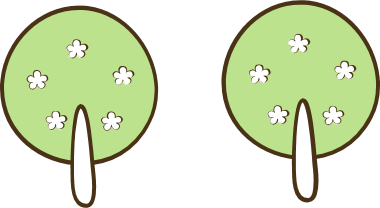 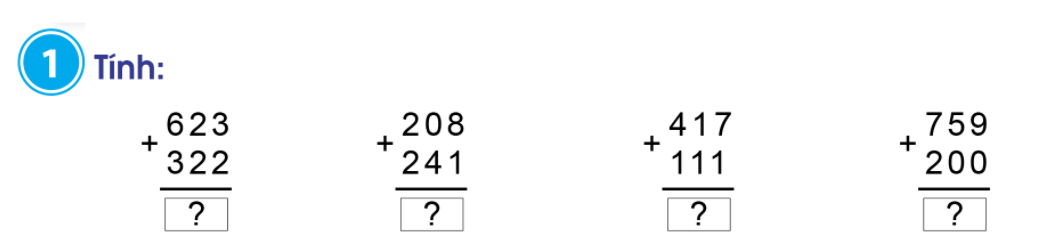 9
5
9
5
2
9
8
4
5
4
4
9
18
19
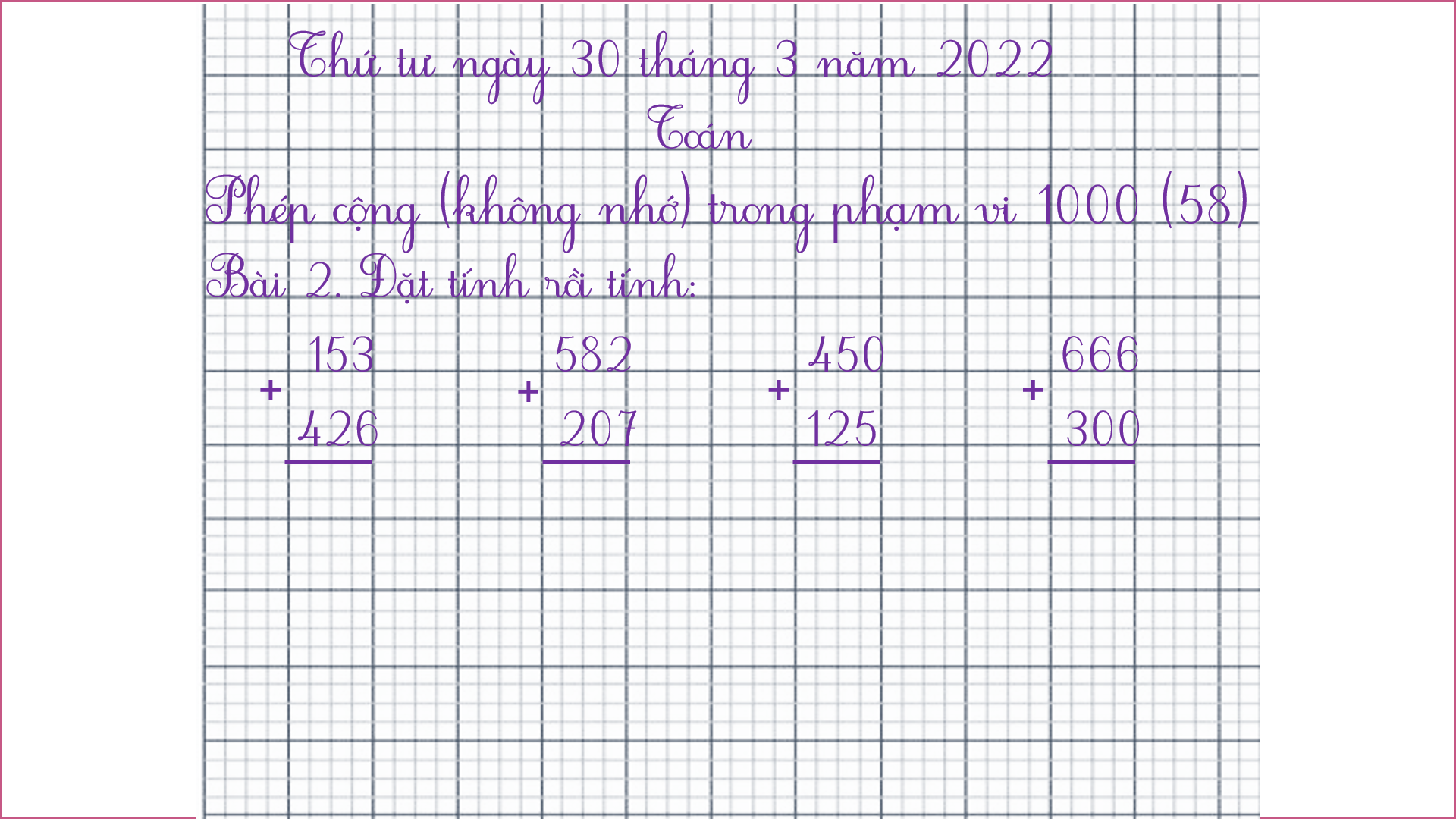 Thứ tư ngày 30 tháng 3 năm 2022
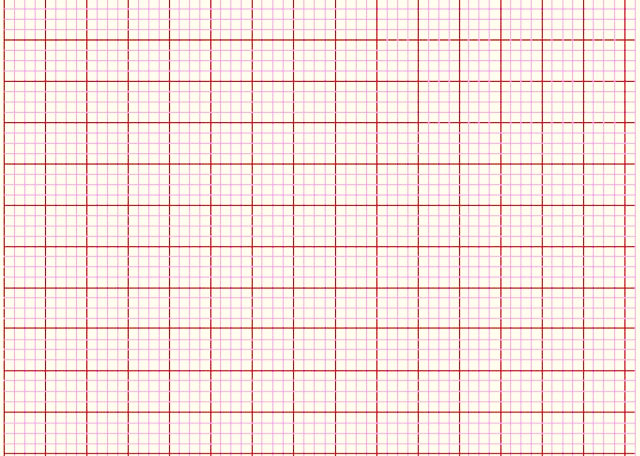 Toán
Phép cộng (không nhớ) trong phạm vi 1000 (58)
Bài 2. Đặt tính rồi tính:
      153		 582		   450	     666
     426          207		   125           300
+
+
+
+
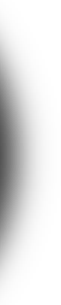 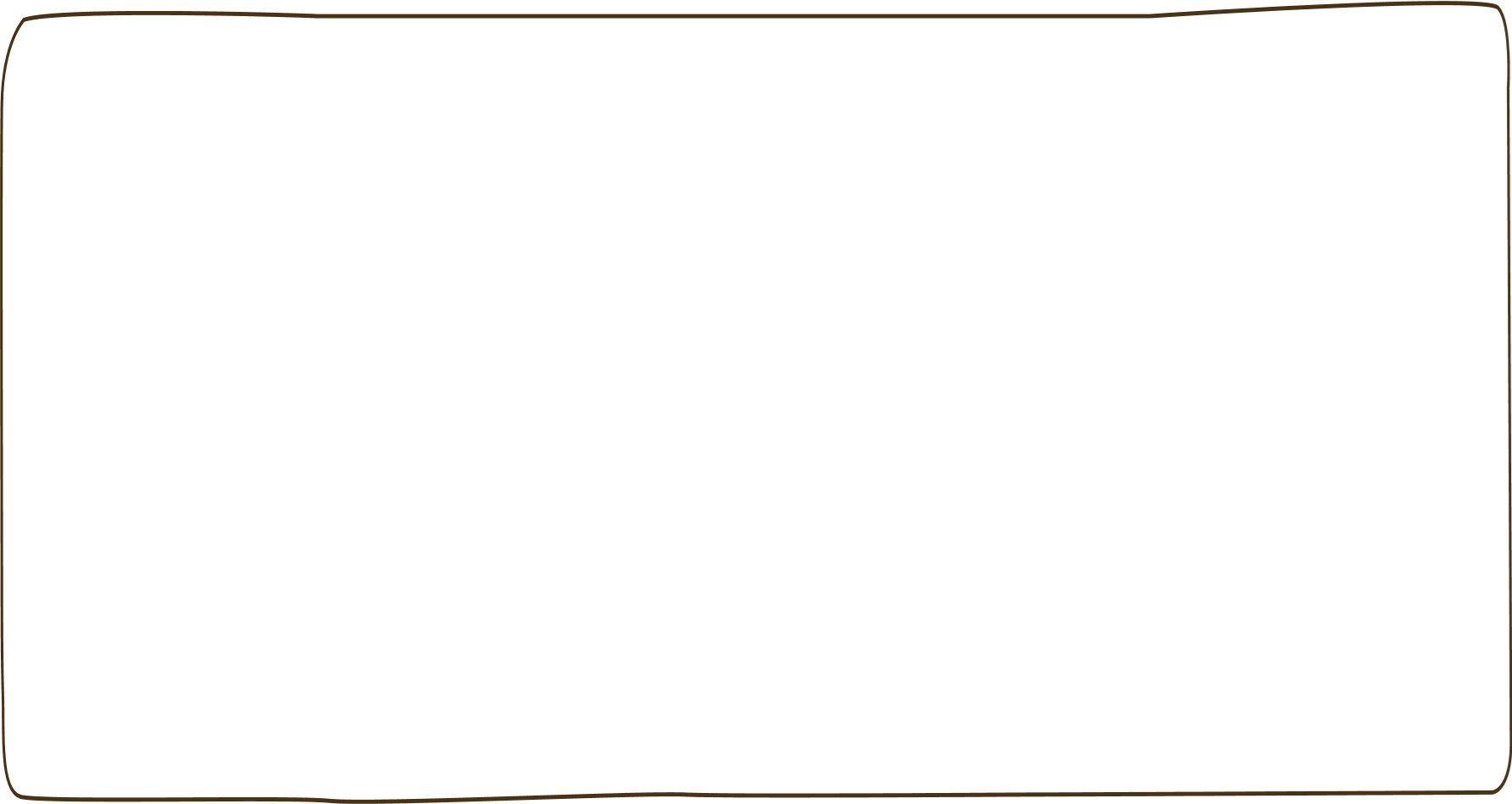 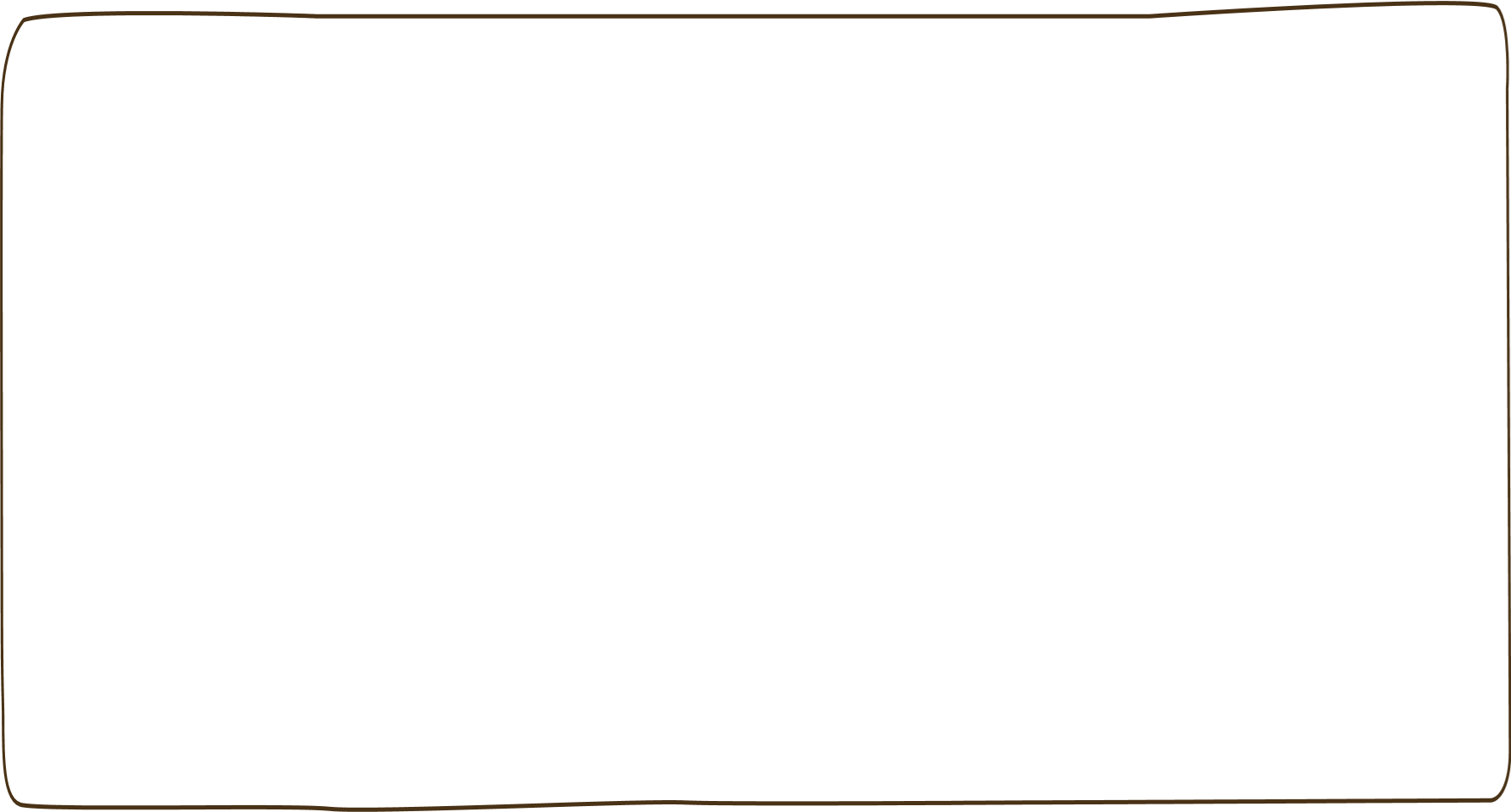 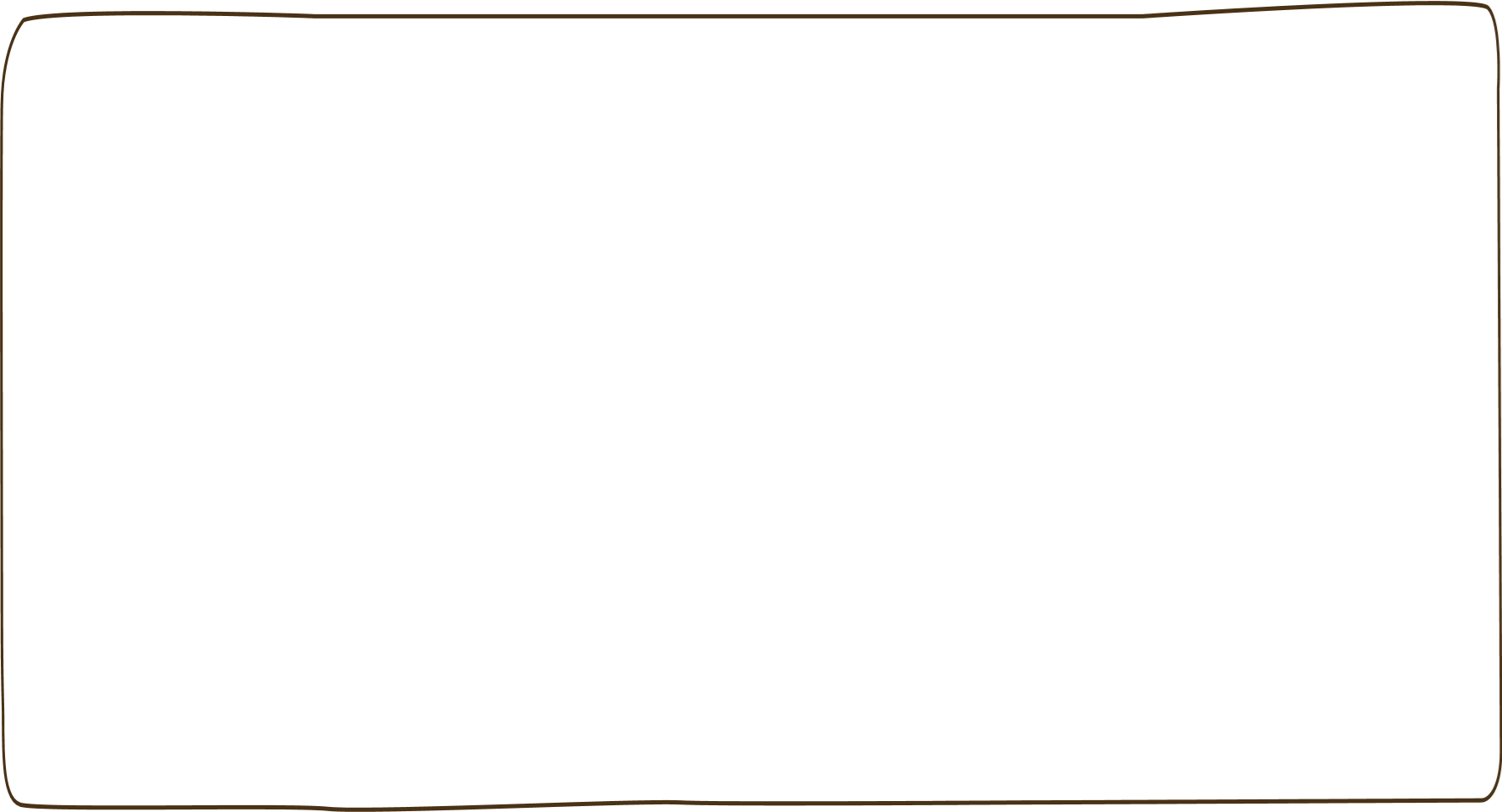 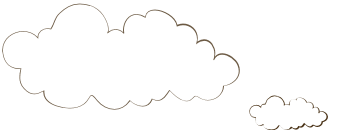 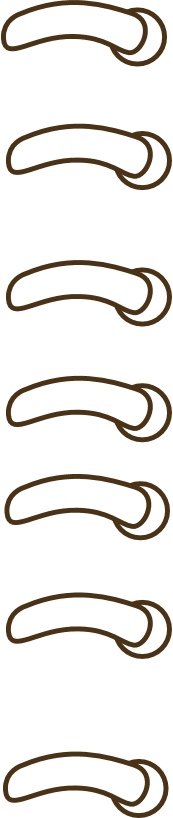 Dặn dò
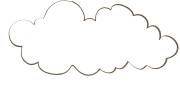 - Hoàn thành bài 1, 2 Vở BT toán in trang 58.
- Xem bài Phép cộng (không nhớ) trong phạm vi 1000
 (trang 59).
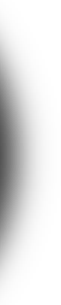 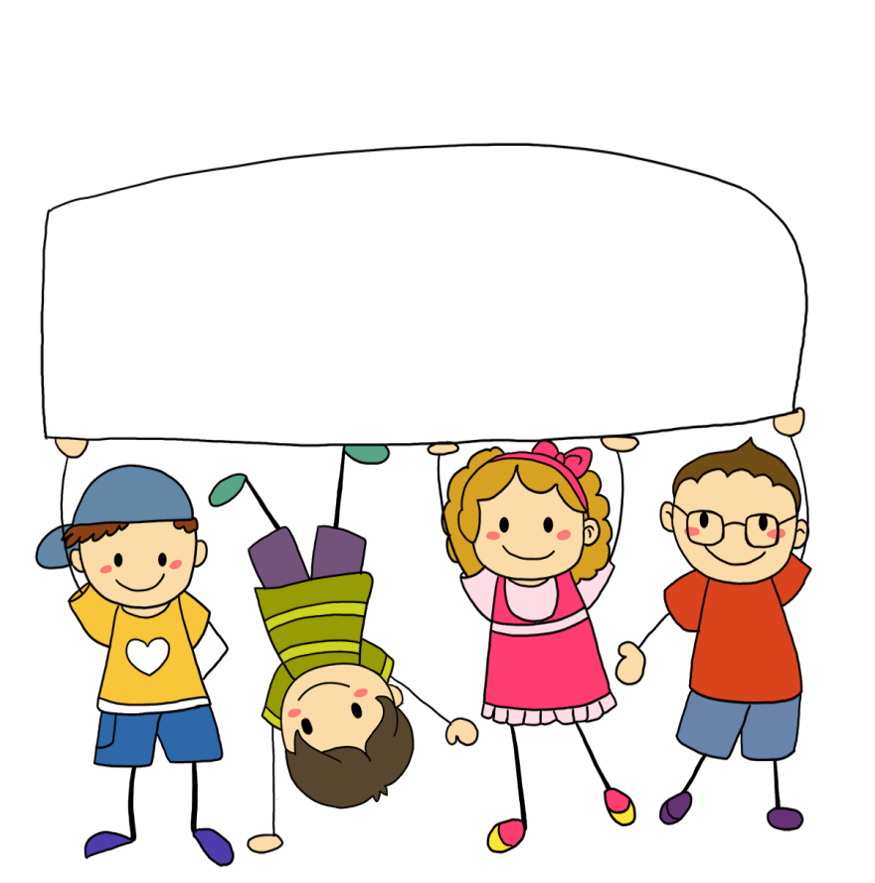 Tiết học của chúng ta đến đây là kết thúc.
Chúc các con mạnh khỏe, học tập tốt!